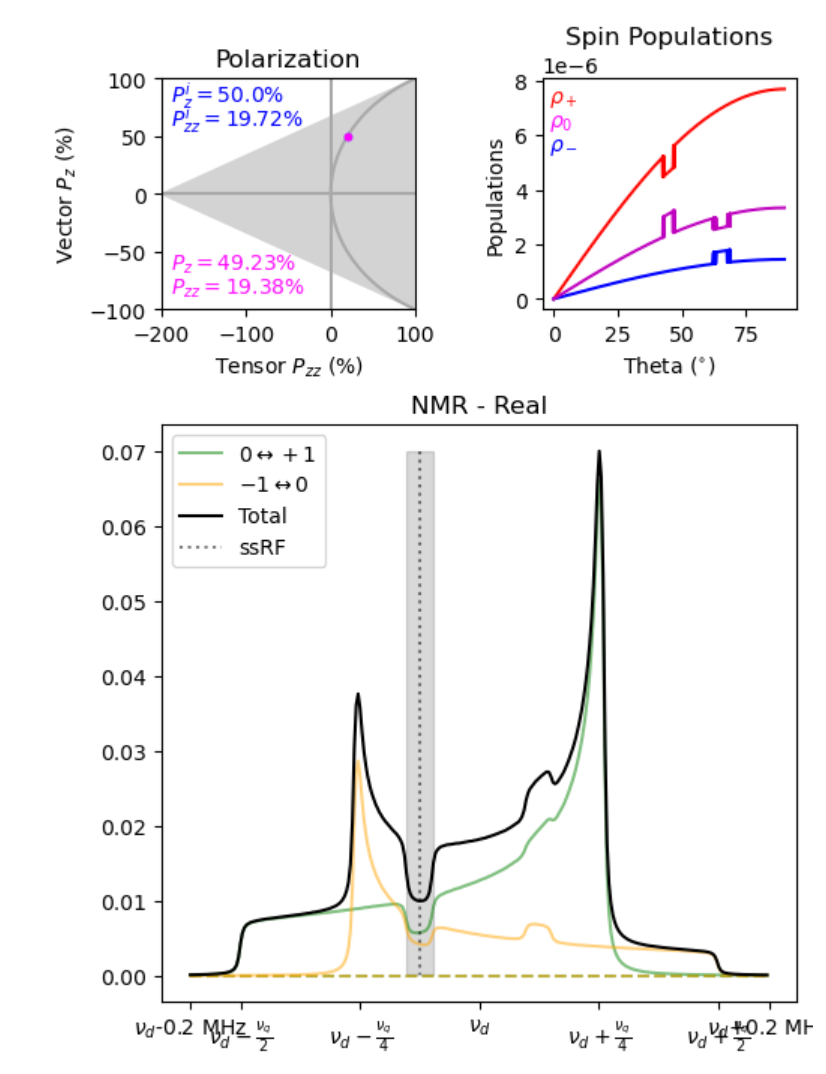 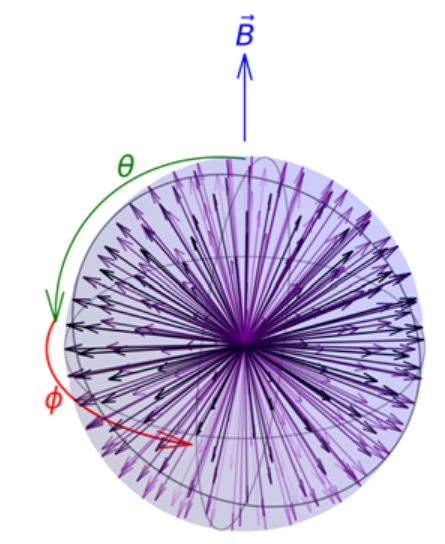 Computational NMR Model for Deuteron Vector & Tensor Polarization
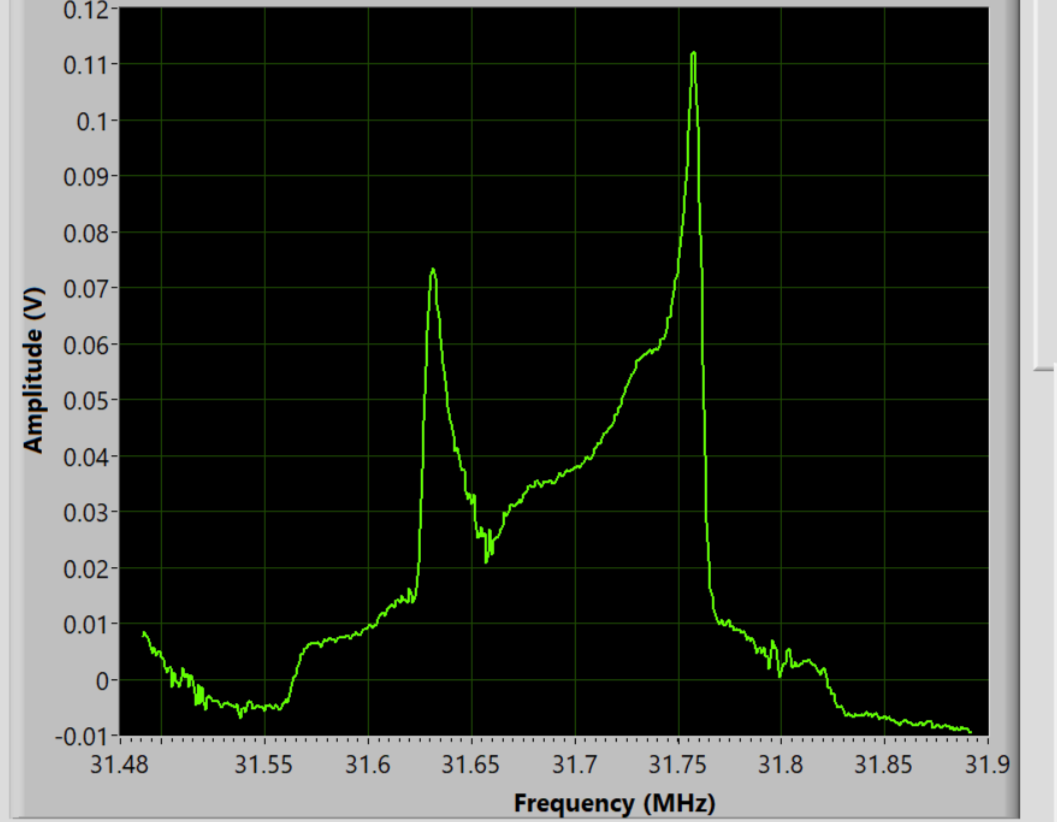 Elena Long
PSTP
Sept. 24th, 2024
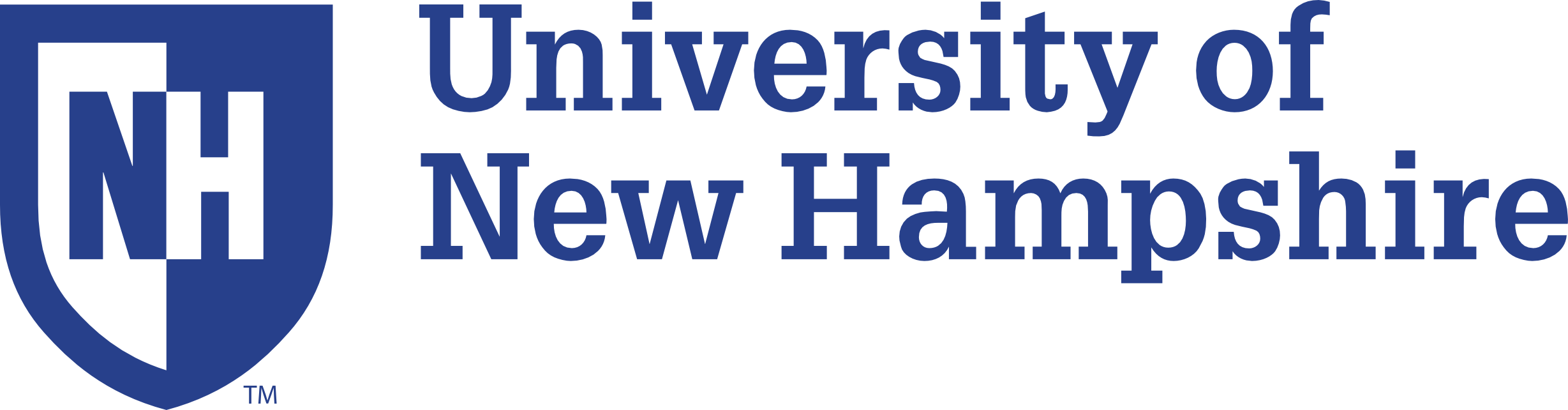 9/24/2024
PSTP           Elena Long <elena.long@unh.edu>
1
Tensor Polarization Basics
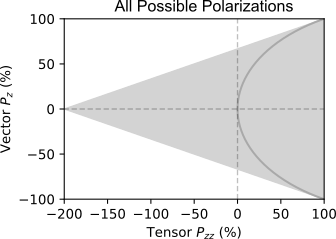 J Forest, et al, PRC 54 646 (1996)
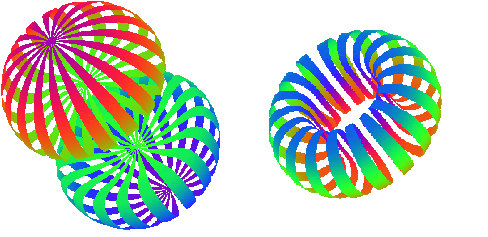 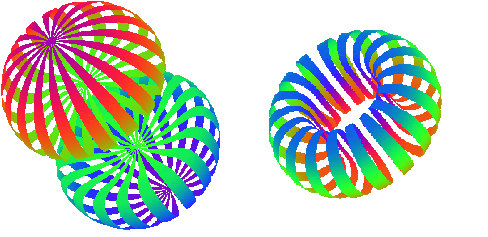 Spin-1
System
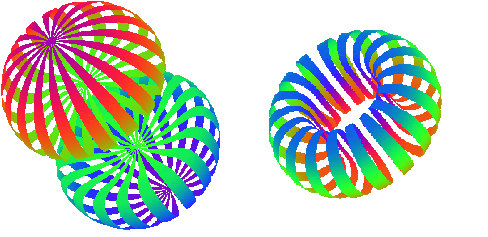 m = +1
(    +    )-2
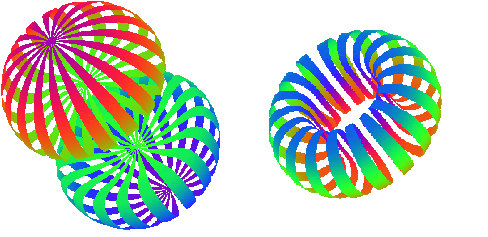 m = 0
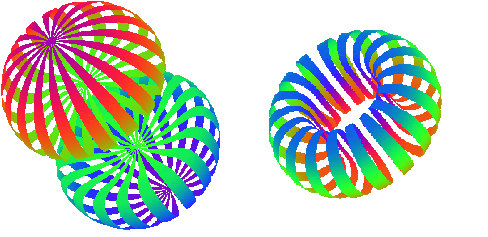 m = -1
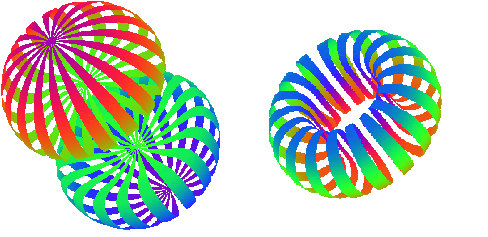 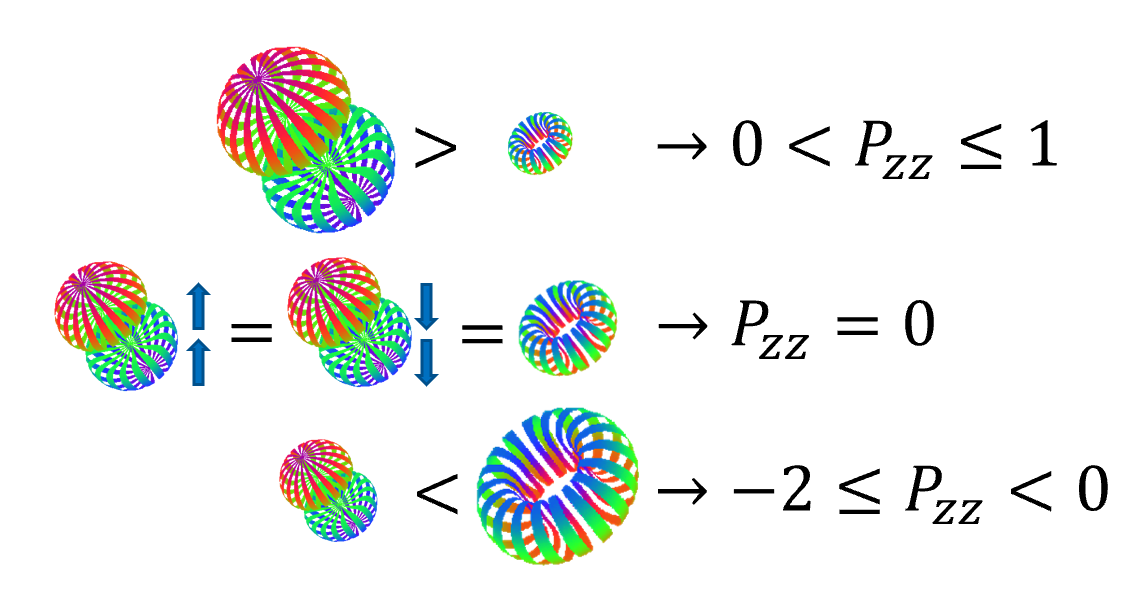 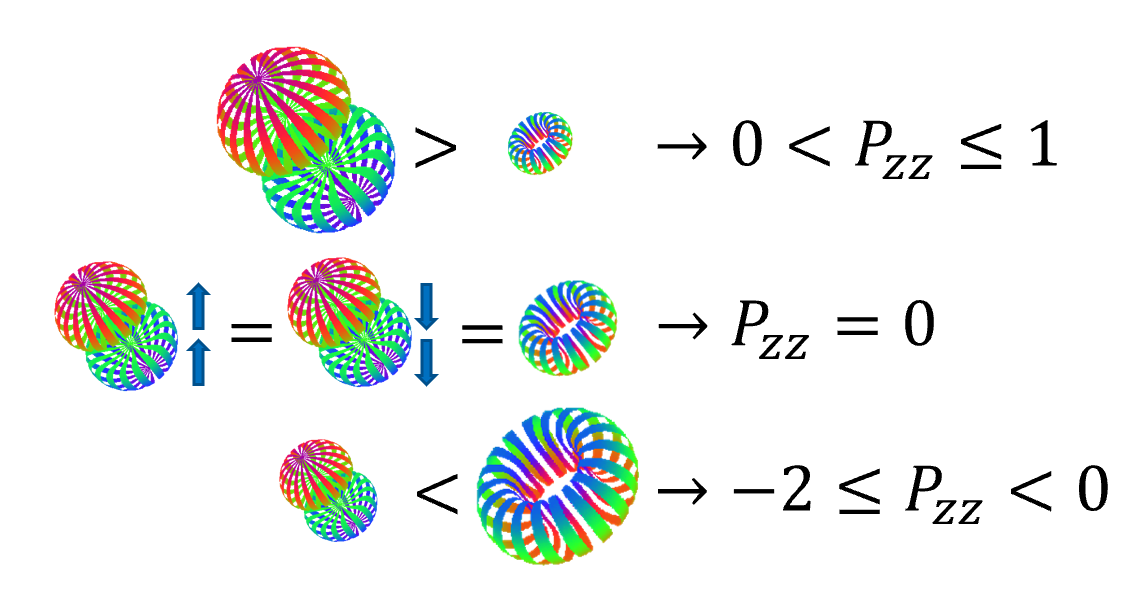 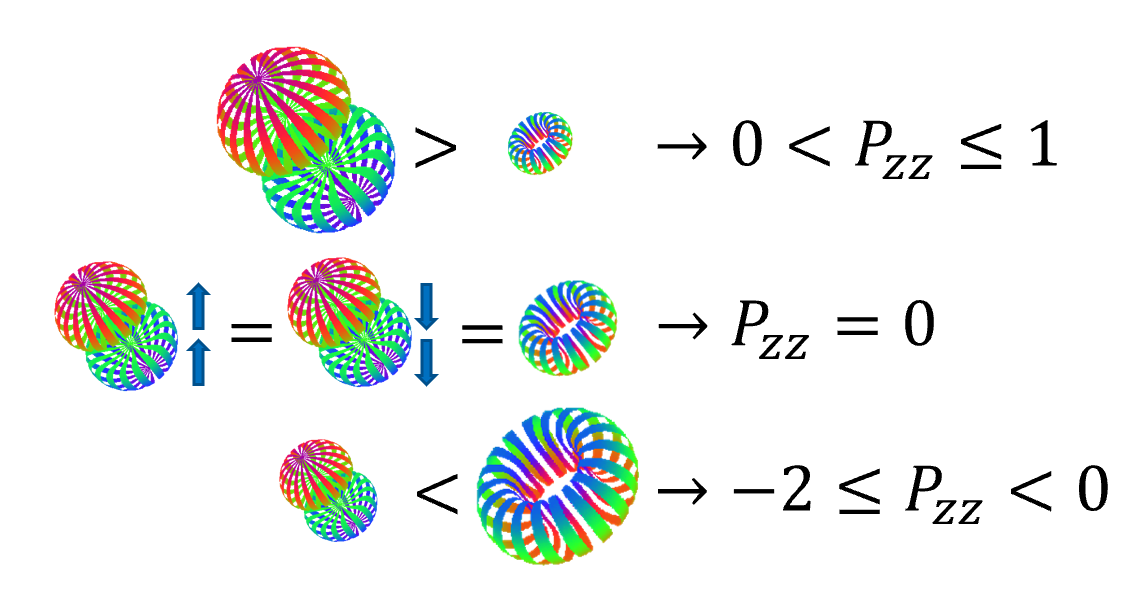 9/24/2024
PSTP           Elena Long <elena.long@unh.edu>
2
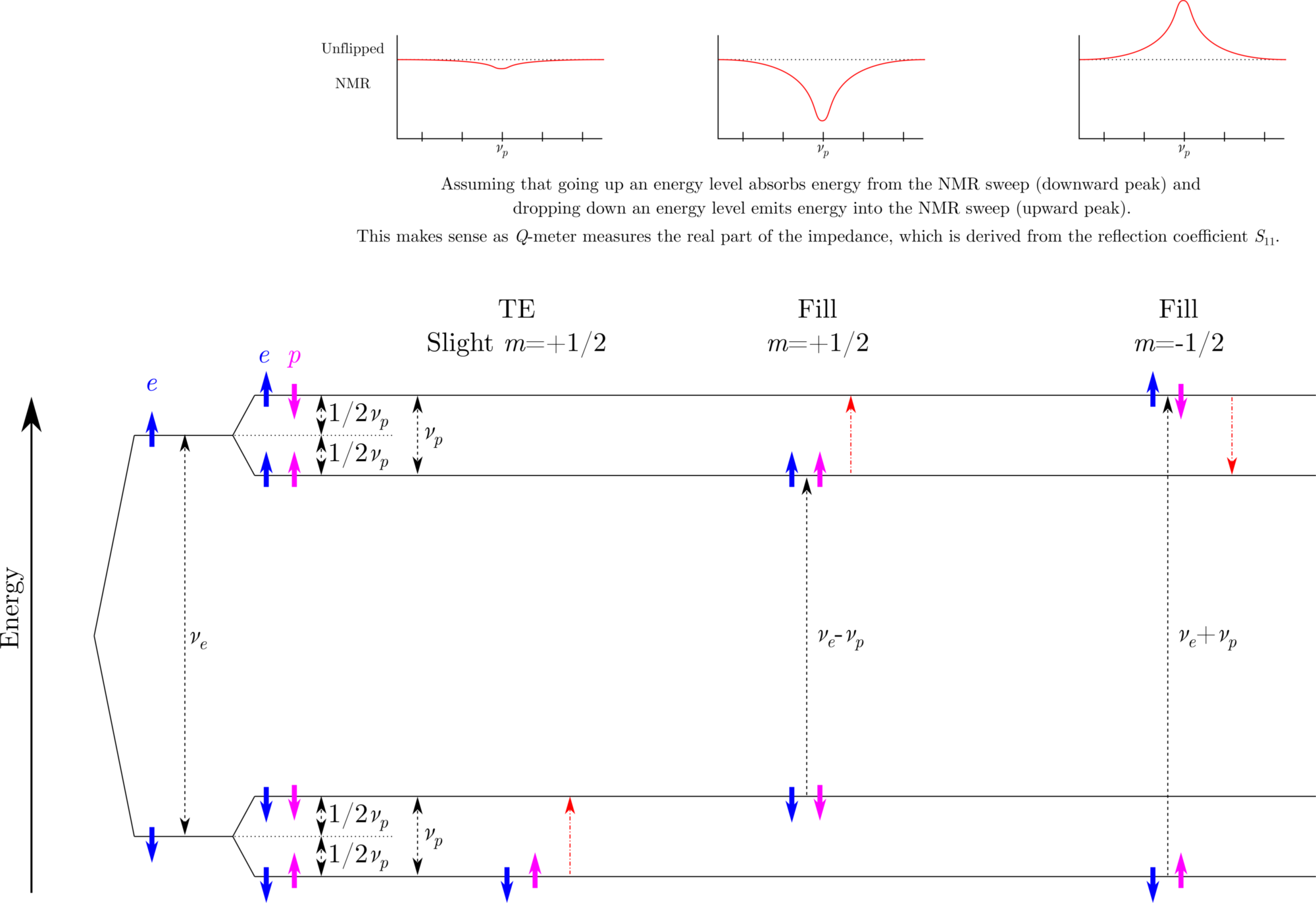 Building NMR
Proton
9/24/2024
PSTP           Elena Long <elena.long@unh.edu>
3
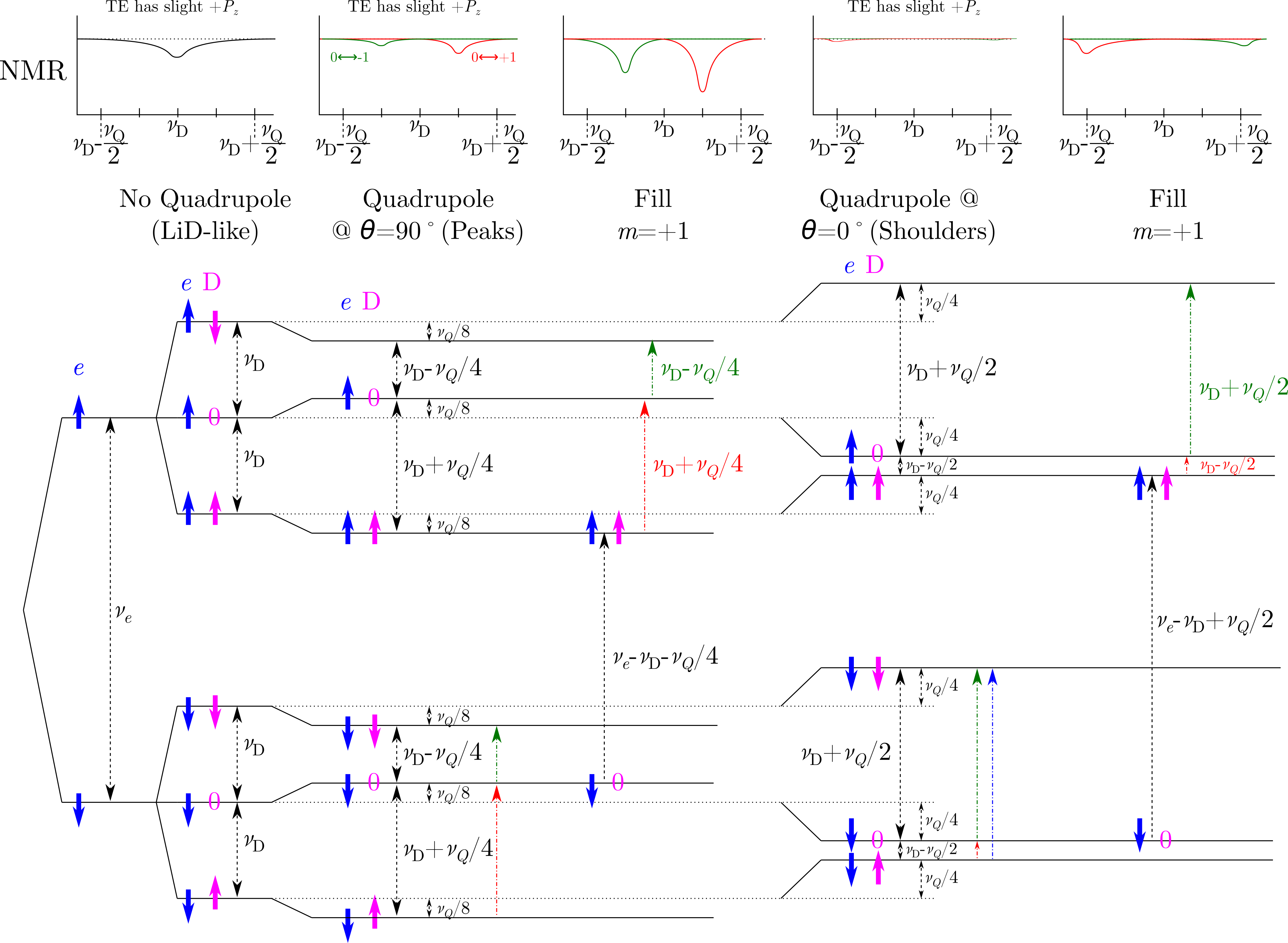 Building NMR
Deuteron
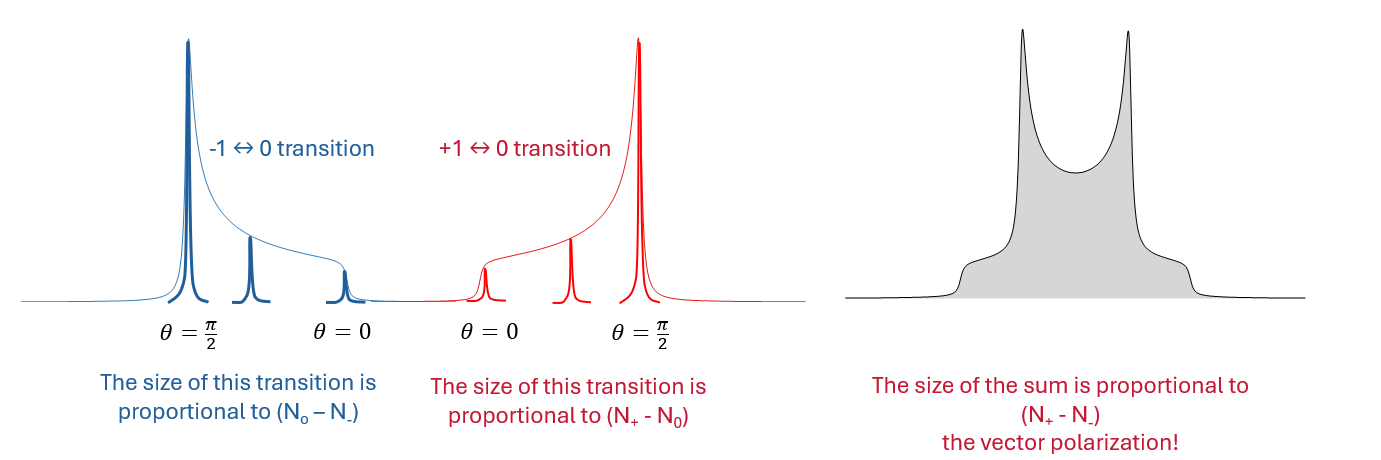 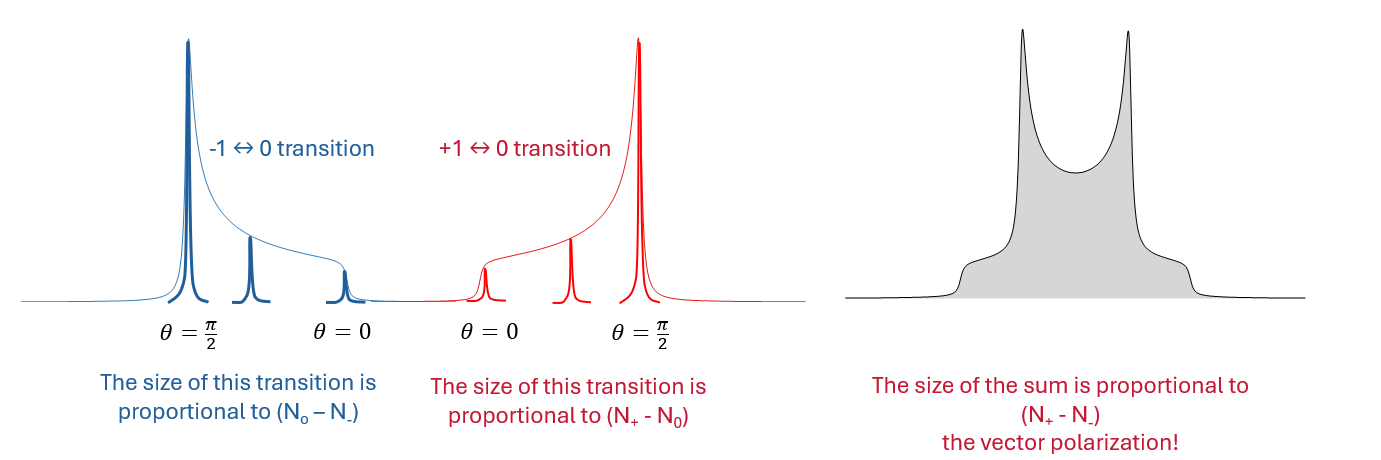 Courtesy C. Keith
9/24/2024
PSTP           Elena Long <elena.long@unh.edu>
4
Quick Note on Notation for Experts
This simulation based on M.H. Cohen, F. Reif, Solid State Phys. 5, 321 (1957)
Major difference with Abragam is definition of quadrupole freq.
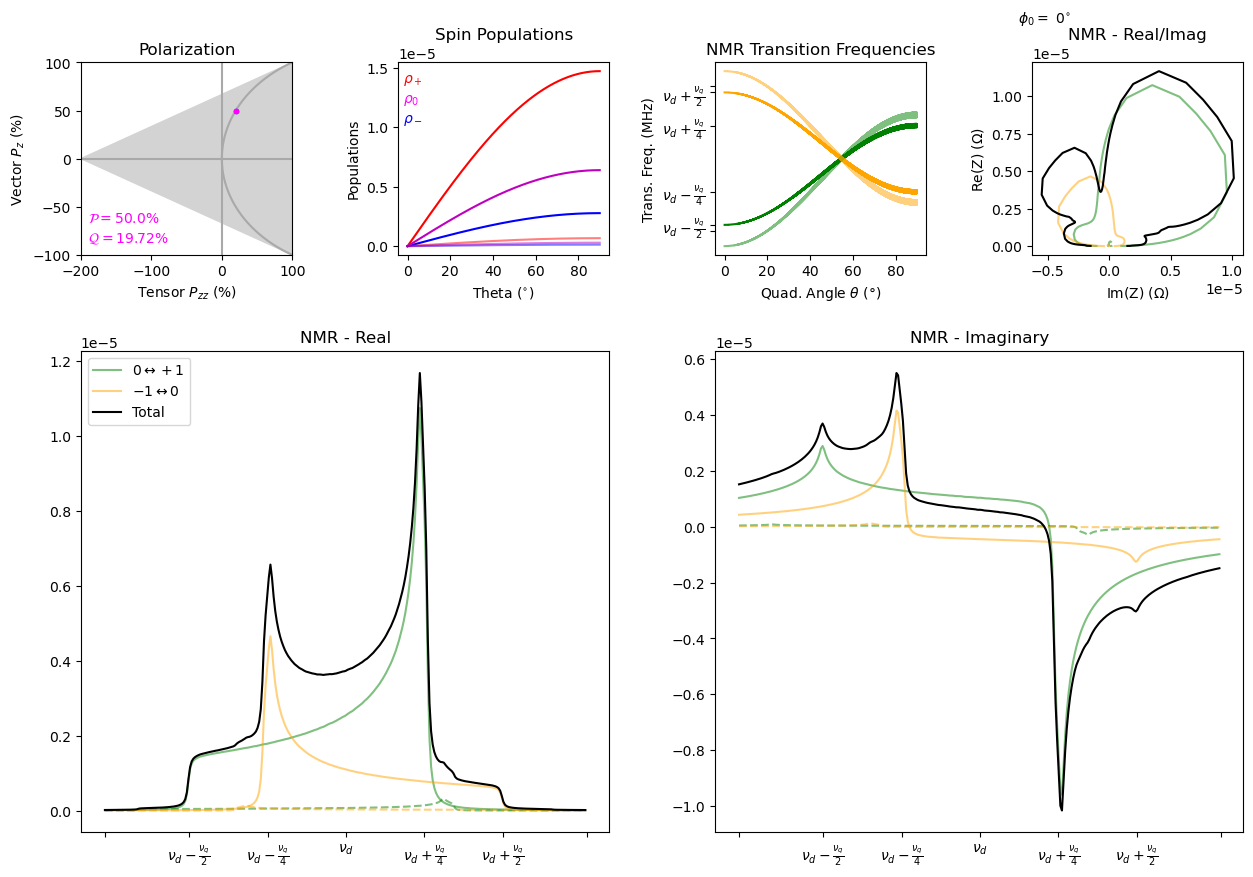 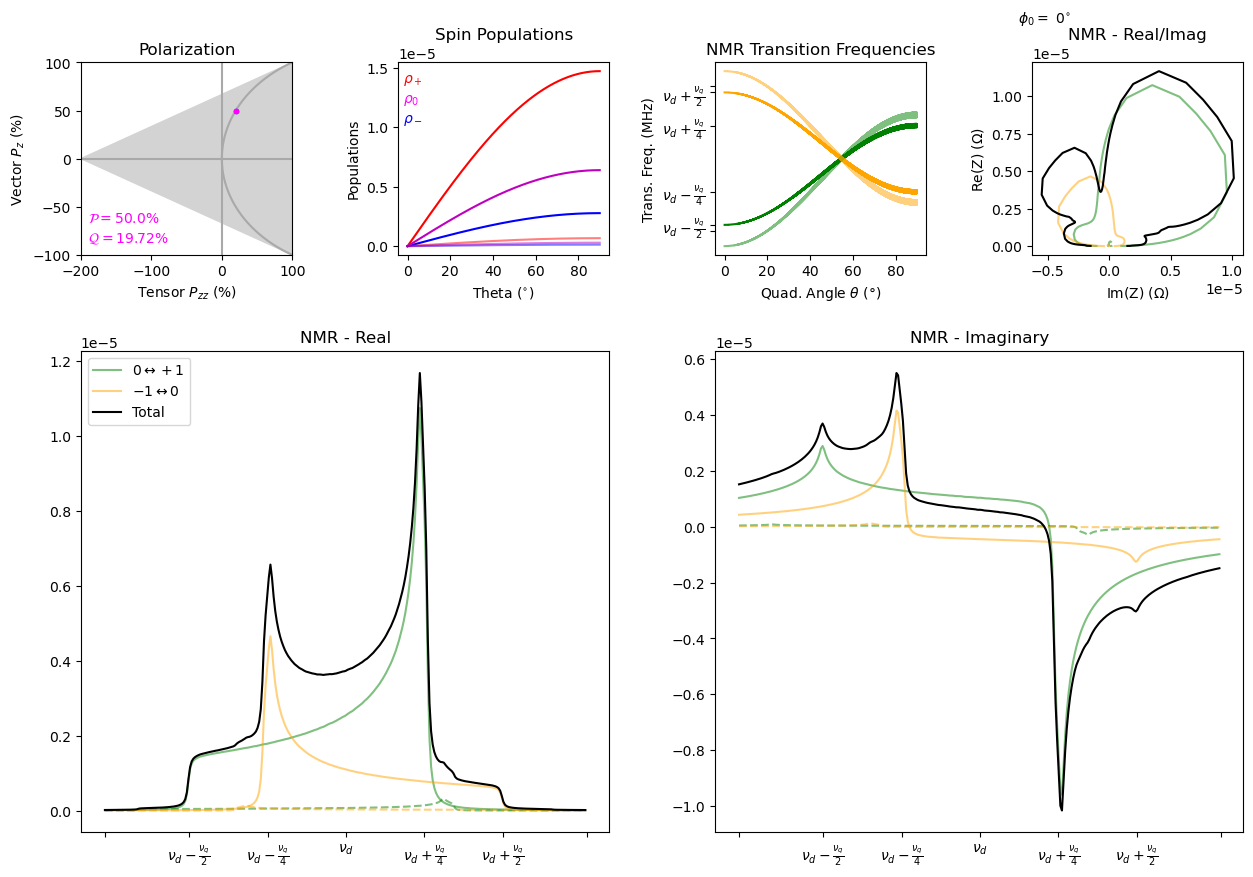 Cohen & Reif
Abragam
Abragam
Cohen & Reif
9/24/2024
PSTP           Elena Long <elena.long@unh.edu>
5
Energy Levels
Deuteron
Larmor Freq.
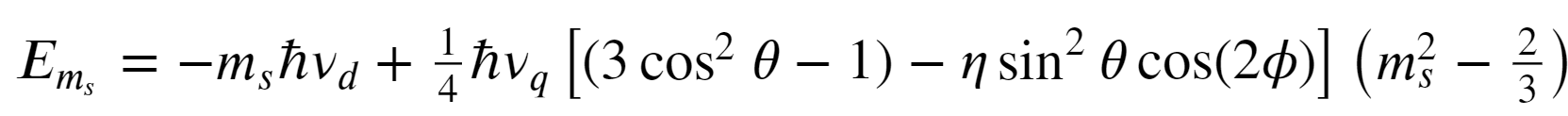 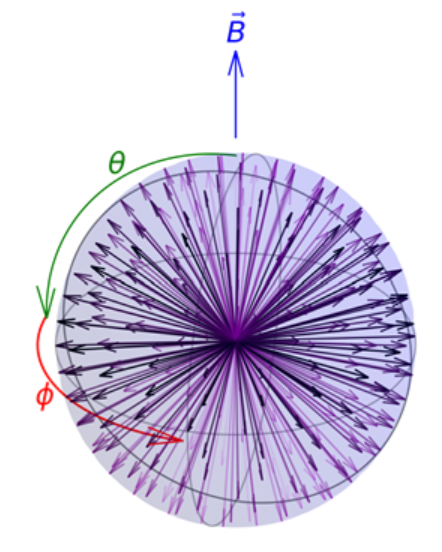 Example: 
the ND3 molecule
Spin State
-1, 0, +1
Deuteron
Quadrupole Freq.
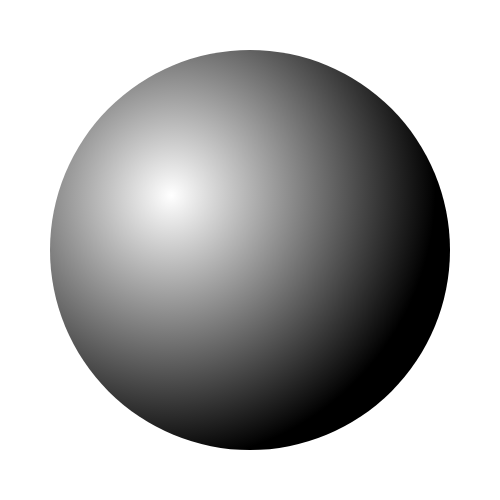 N
q
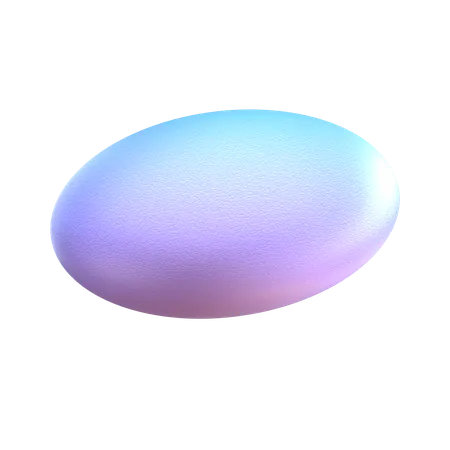 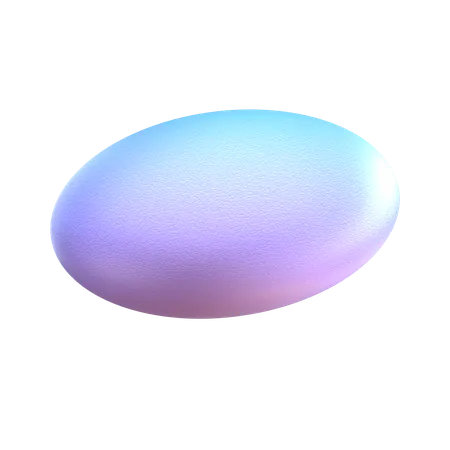 D
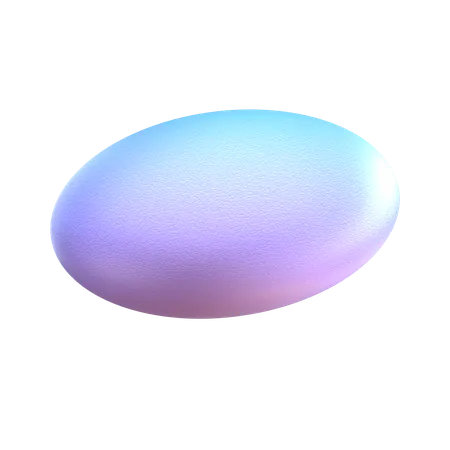 Courtesy C. Keith
9/24/2024
PSTP           Elena Long <elena.long@unh.edu>
6
Energy Levels  NMR Frequencies
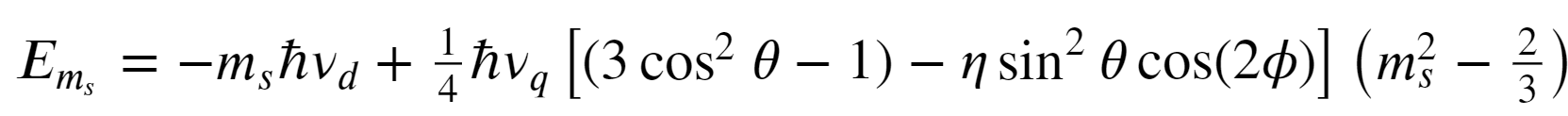 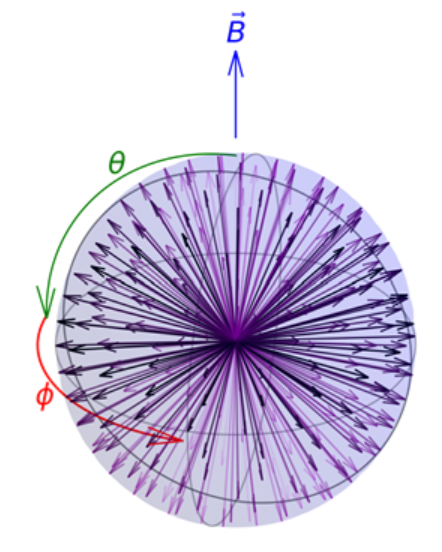 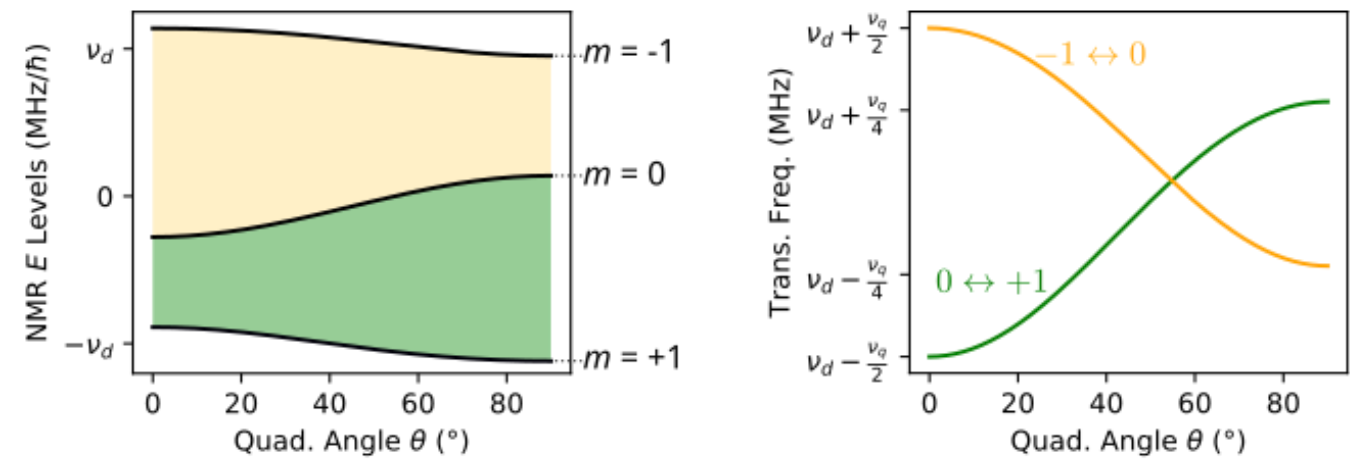 9/24/2024
PSTP           Elena Long <elena.long@unh.edu>
7
Initial Populations
9/24/2024
PSTP           Elena Long <elena.long@unh.edu>
8
M. Eden, Conc. in Mag. Res. A 18, 24 (2003)
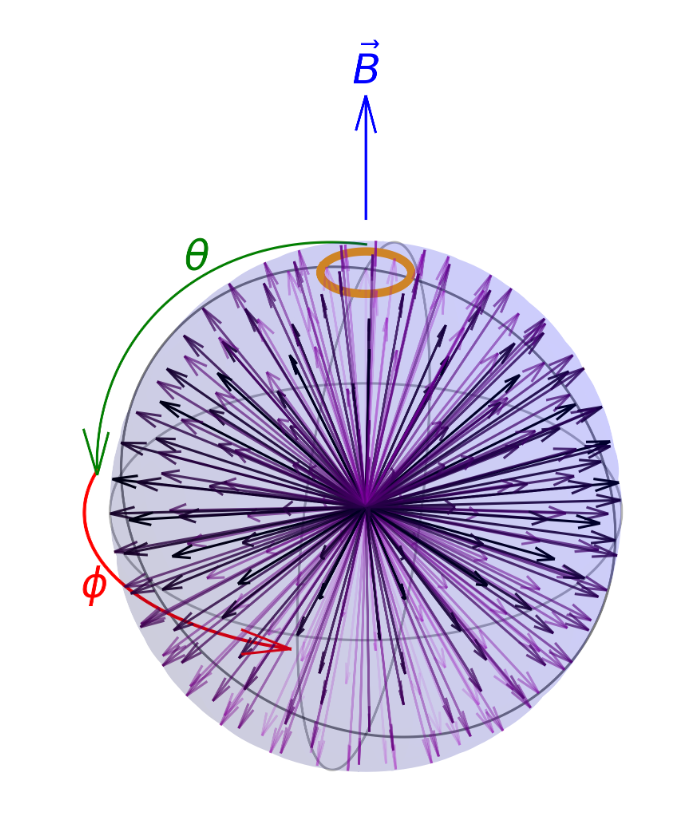 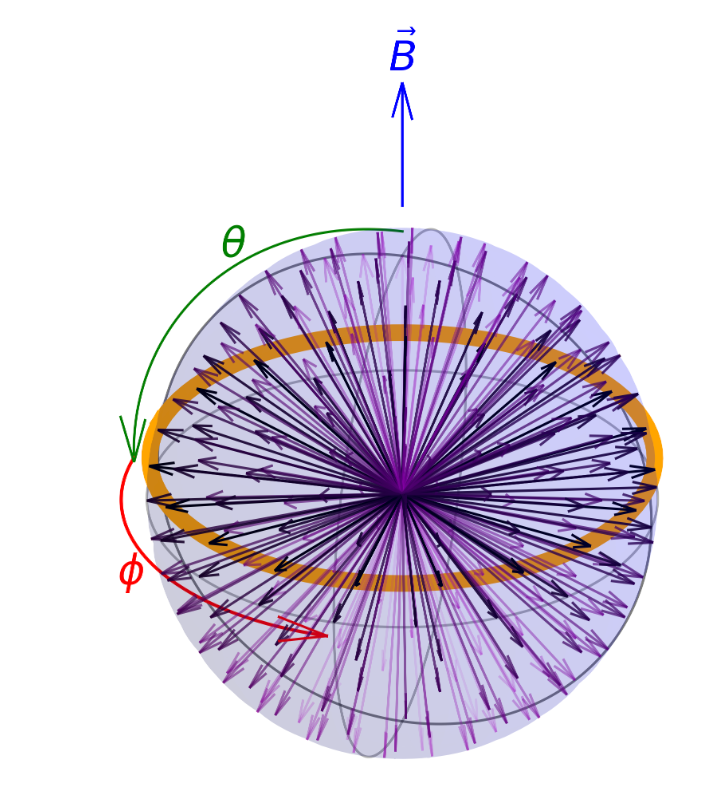 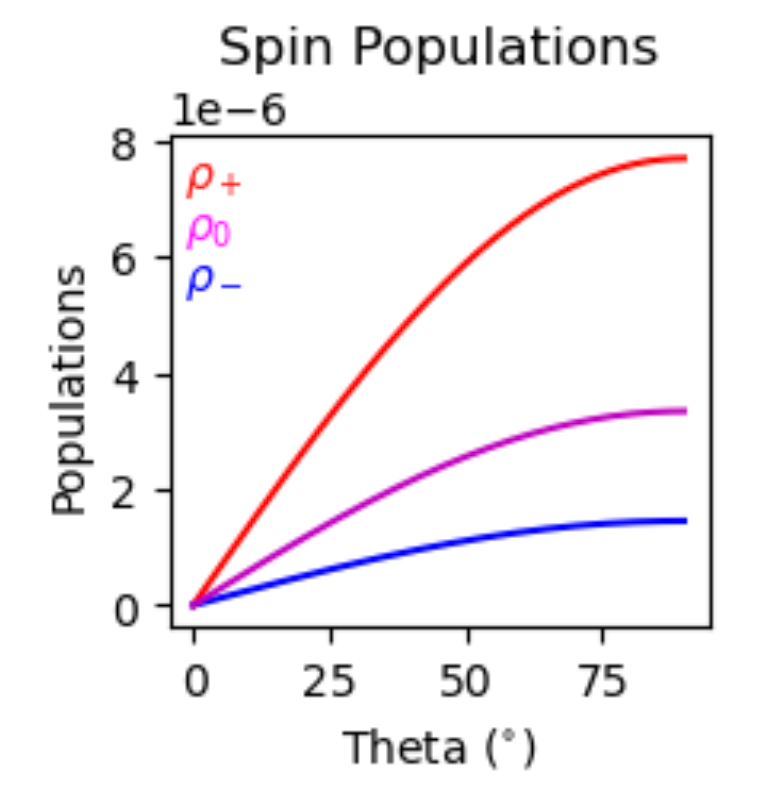 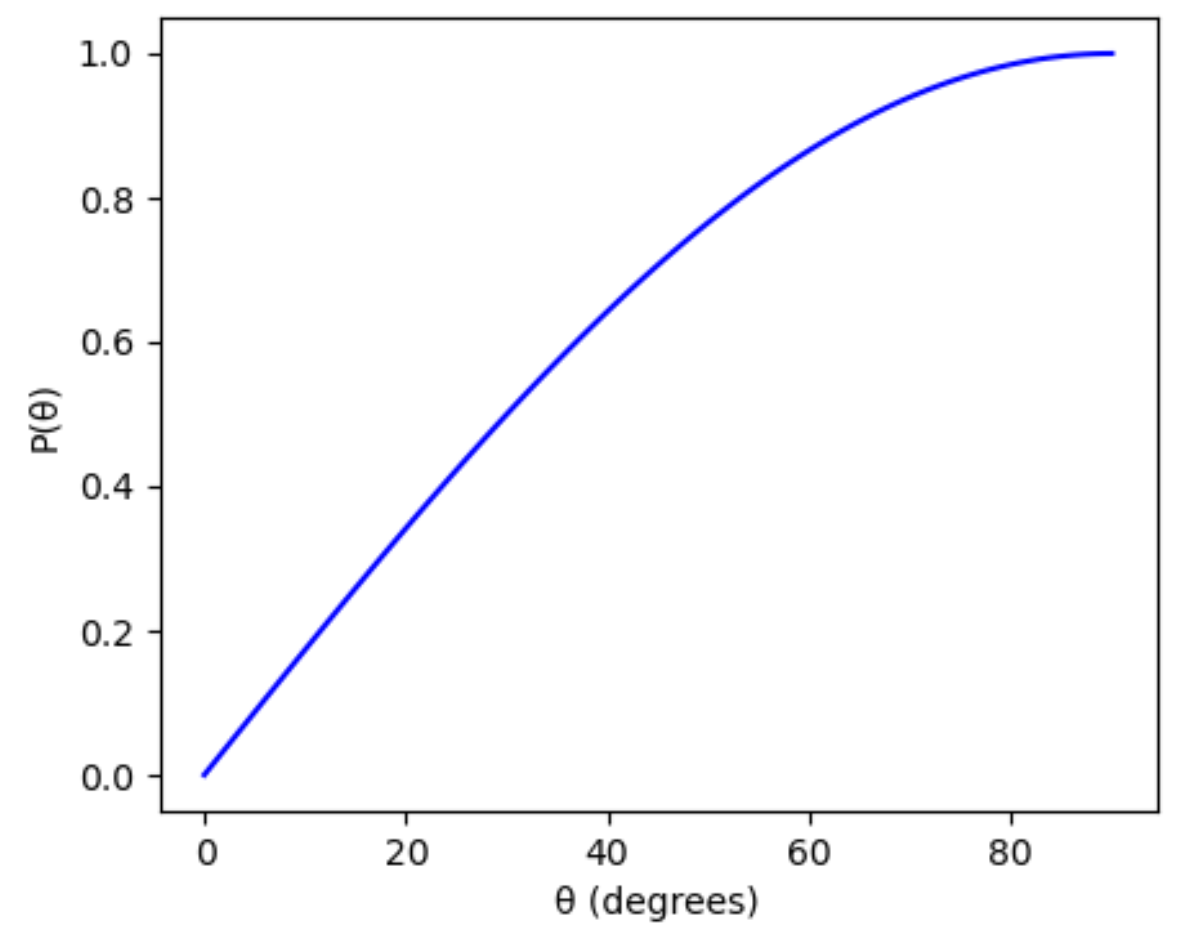 9/24/2024
PSTP           Elena Long <elena.long@unh.edu>
9
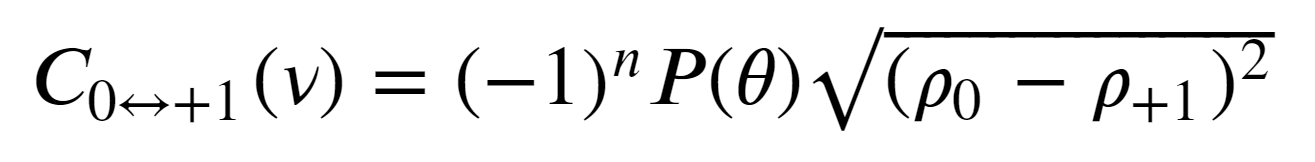 Counting Spin Flips
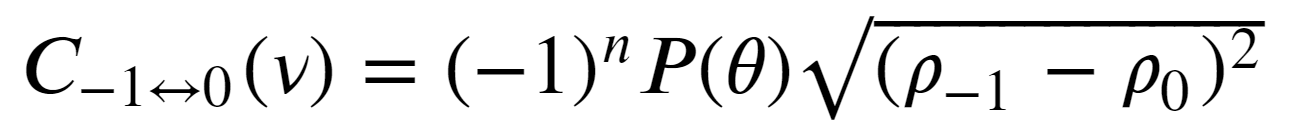 Simulation creates >300k individual spin flips to build frequency-dependent counts of spin flips
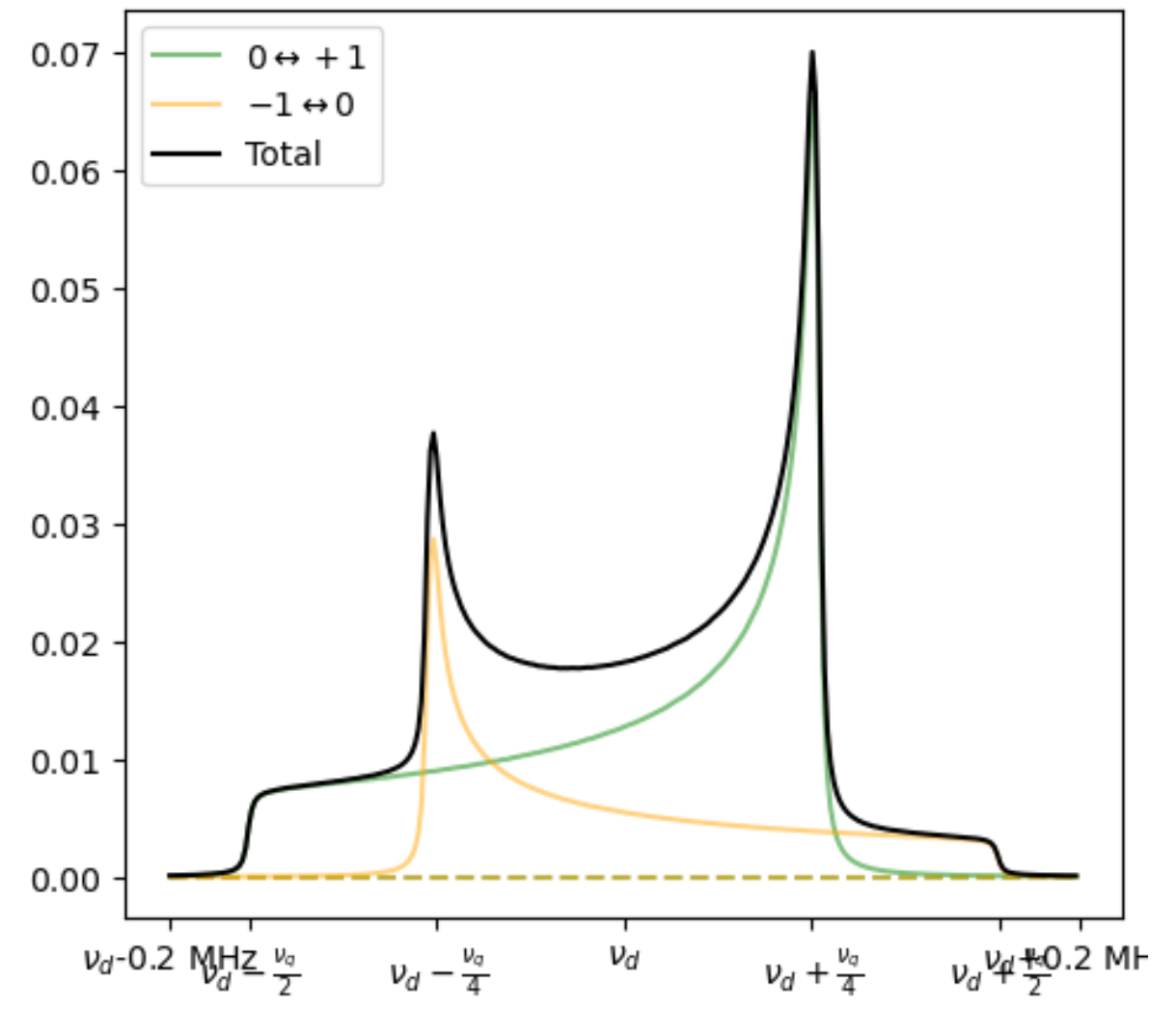 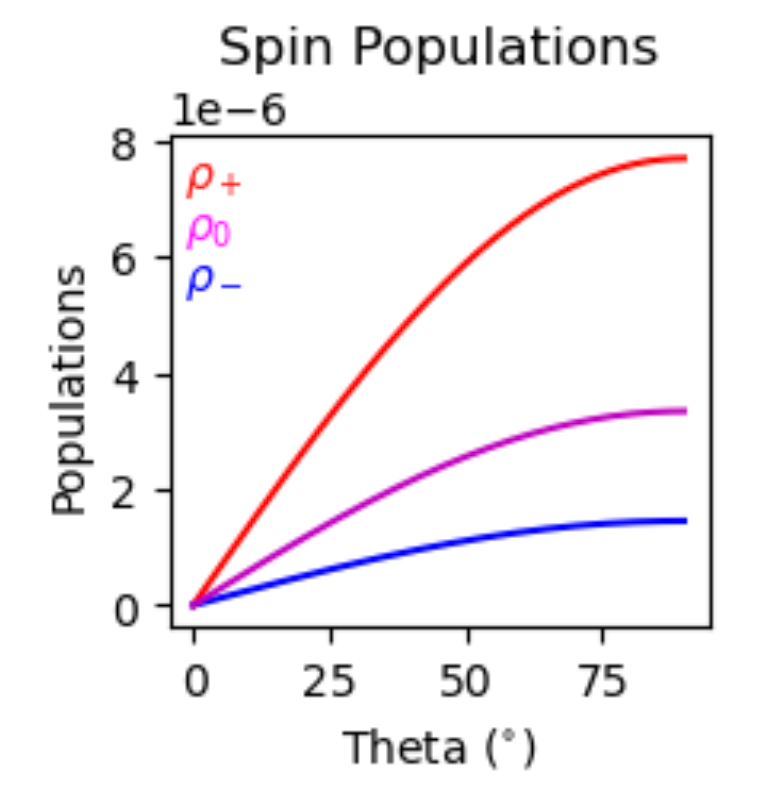 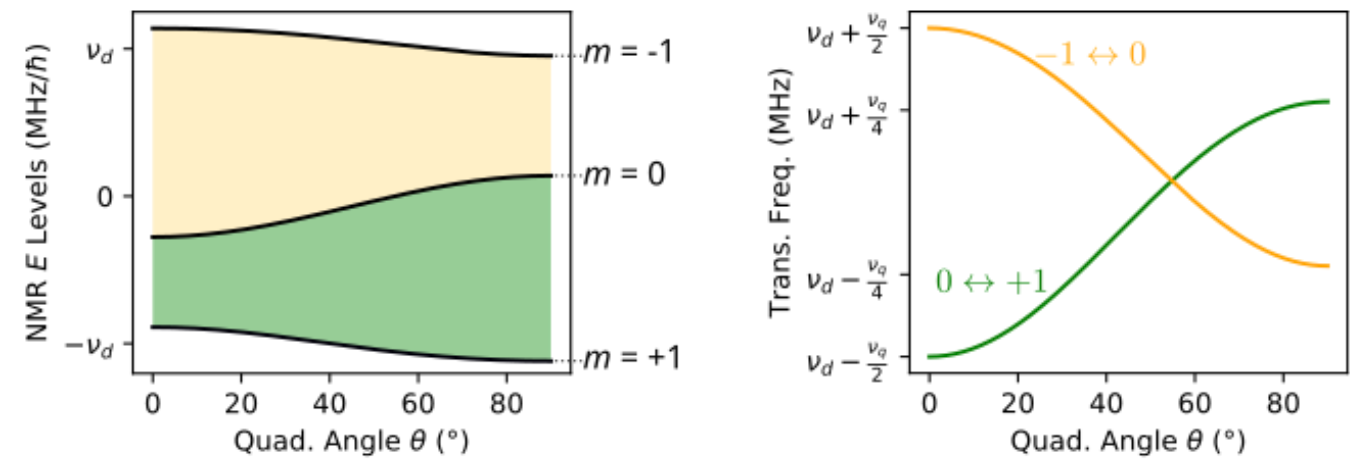 9/24/2024
PSTP           Elena Long <elena.long@unh.edu>
10
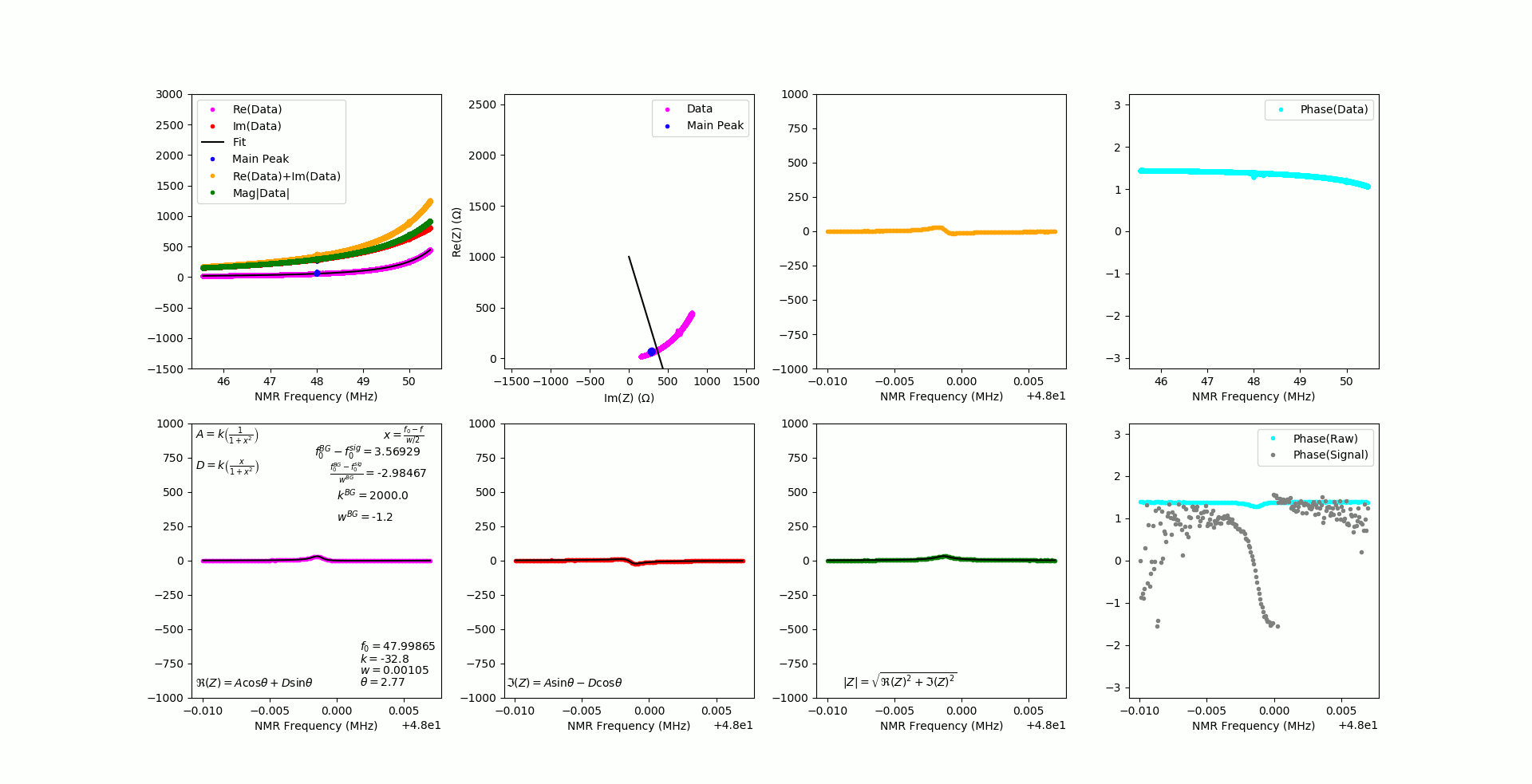 Broadening
Each bin of spin flip counts is broadened by a Lorentzian
Includes broadening of both absorptive (real) and dispersive (imaginary) to account for phase tuning

Broadening based on lessons learned with simple oscillator signal on various tunes using VNA

Used to model both real & imaginary NMR signals, as well as combinations of both
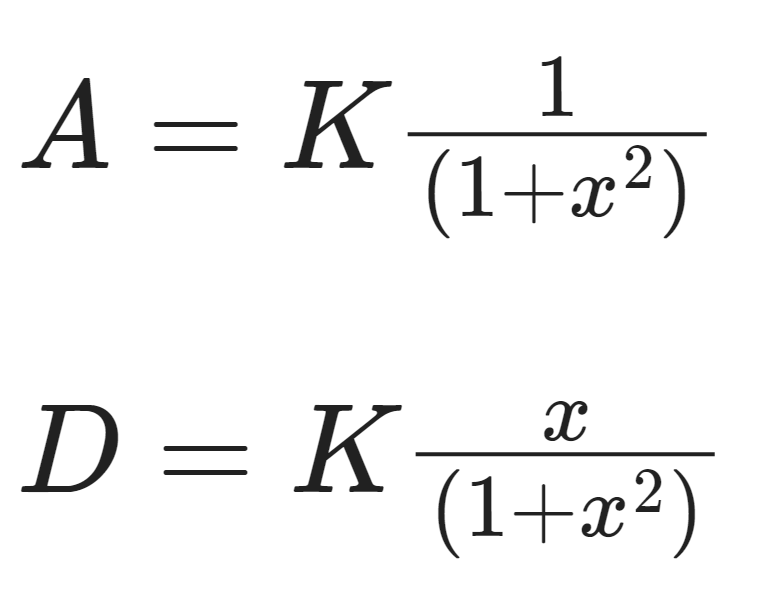 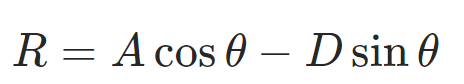 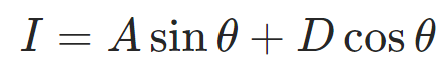 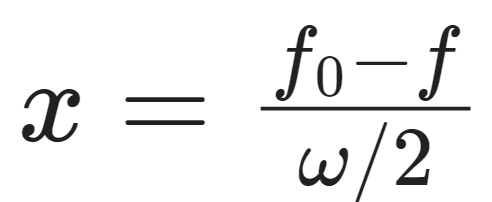 9/24/2024
PSTP           Elena Long <elena.long@unh.edu>
11
Real & Imaginary Deuteron NMR Signals
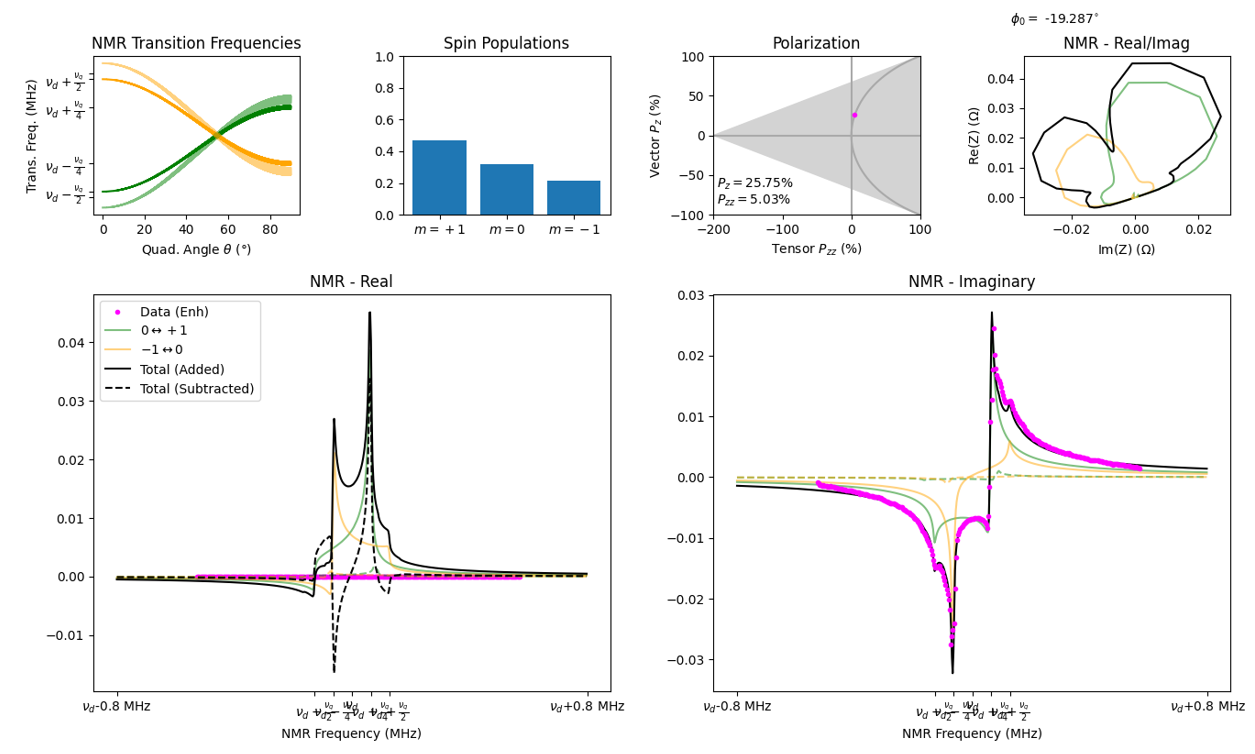 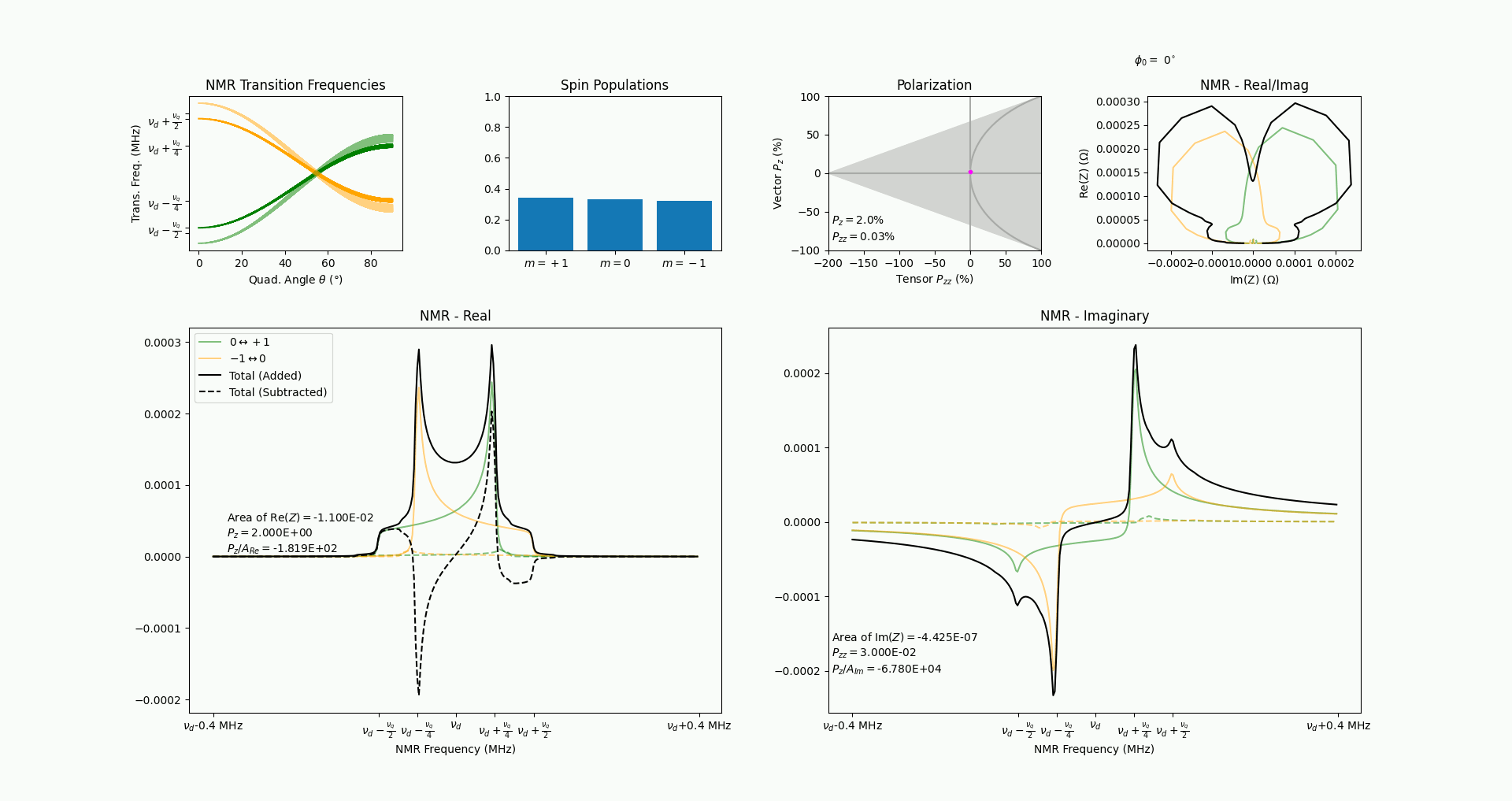 Preliminary
See M. McClellan’s Talk
9/24/2024
PSTP           Elena Long <elena.long@unh.edu>
12
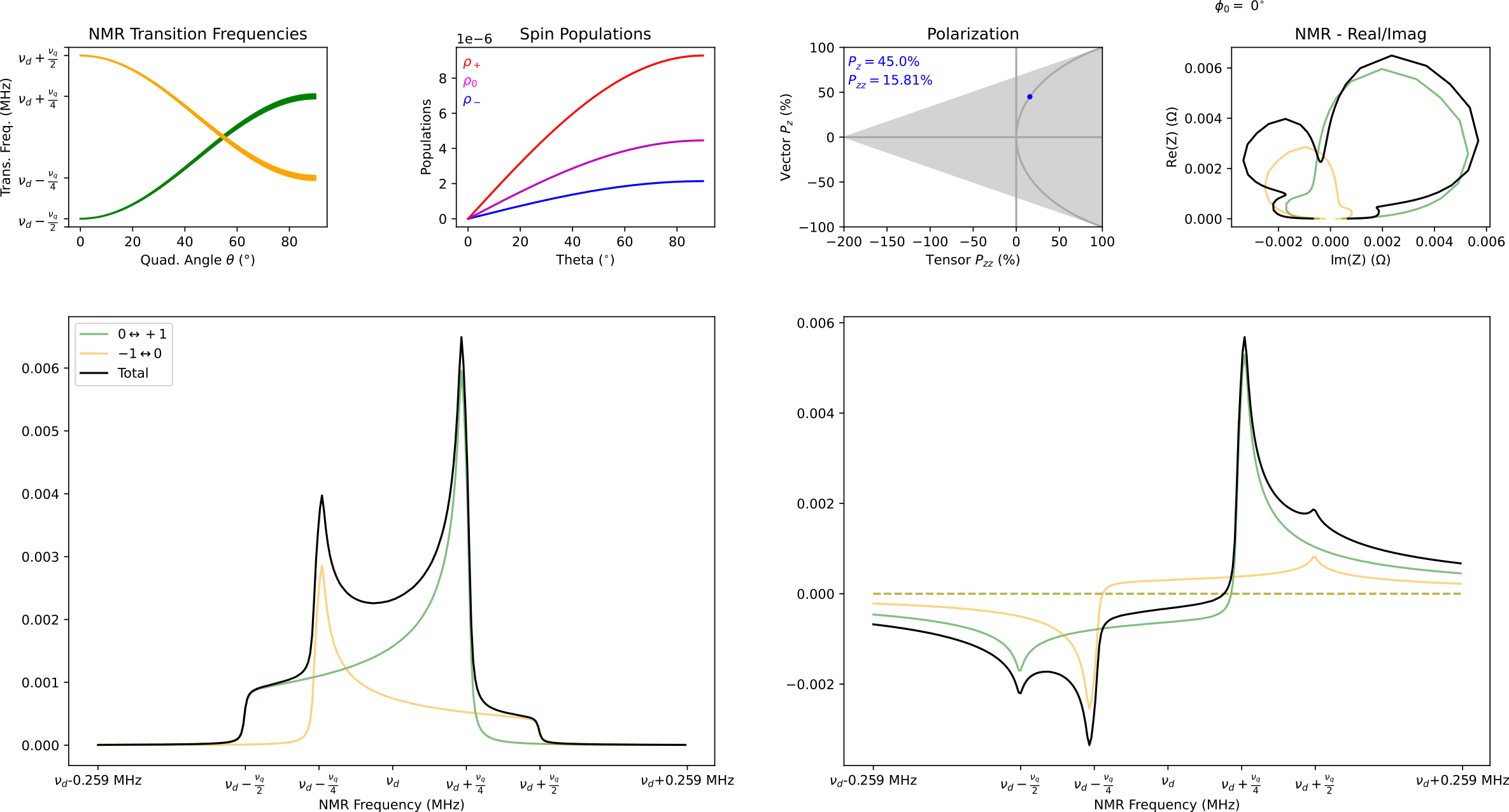 Measuring Polarization
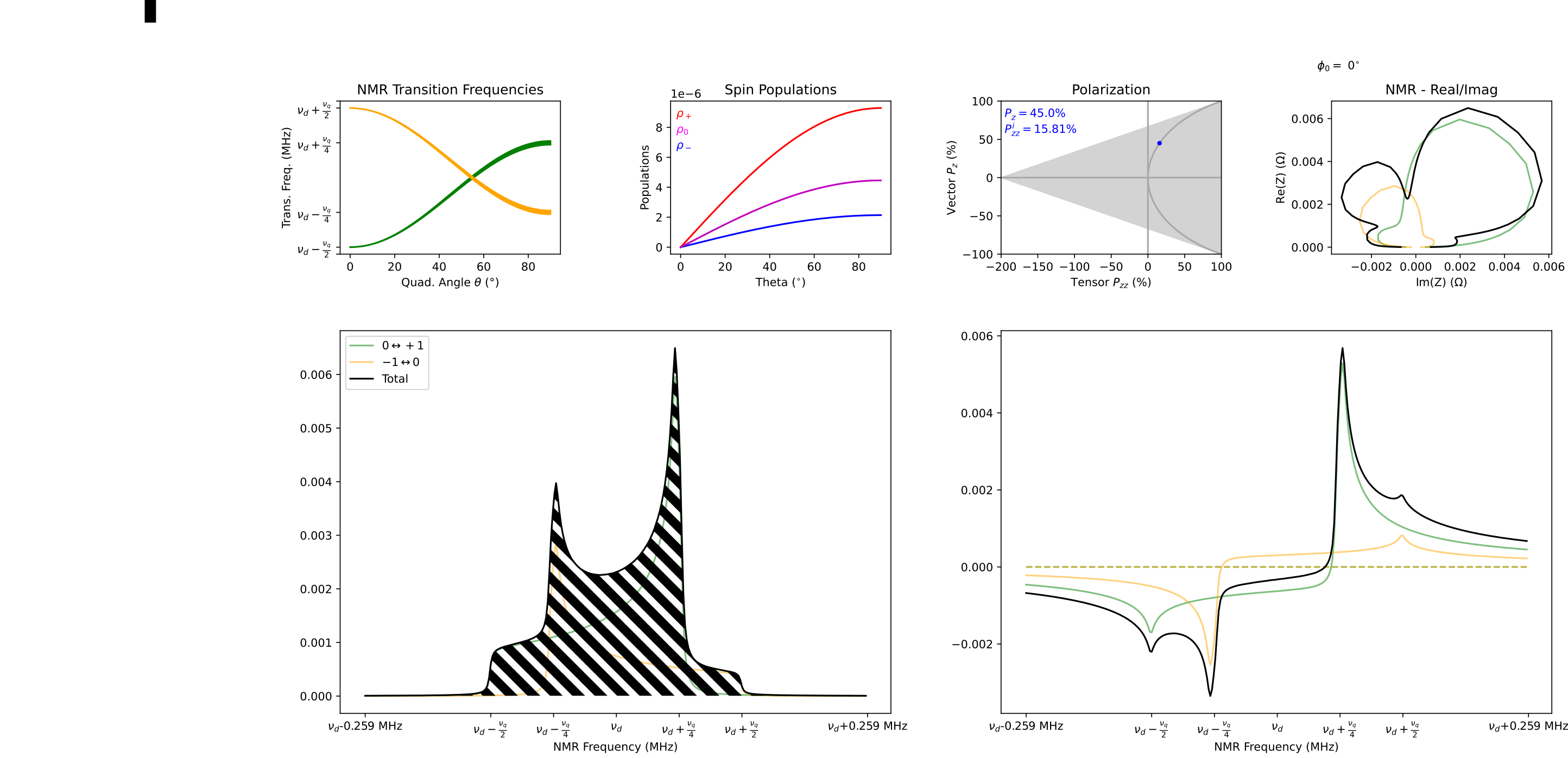 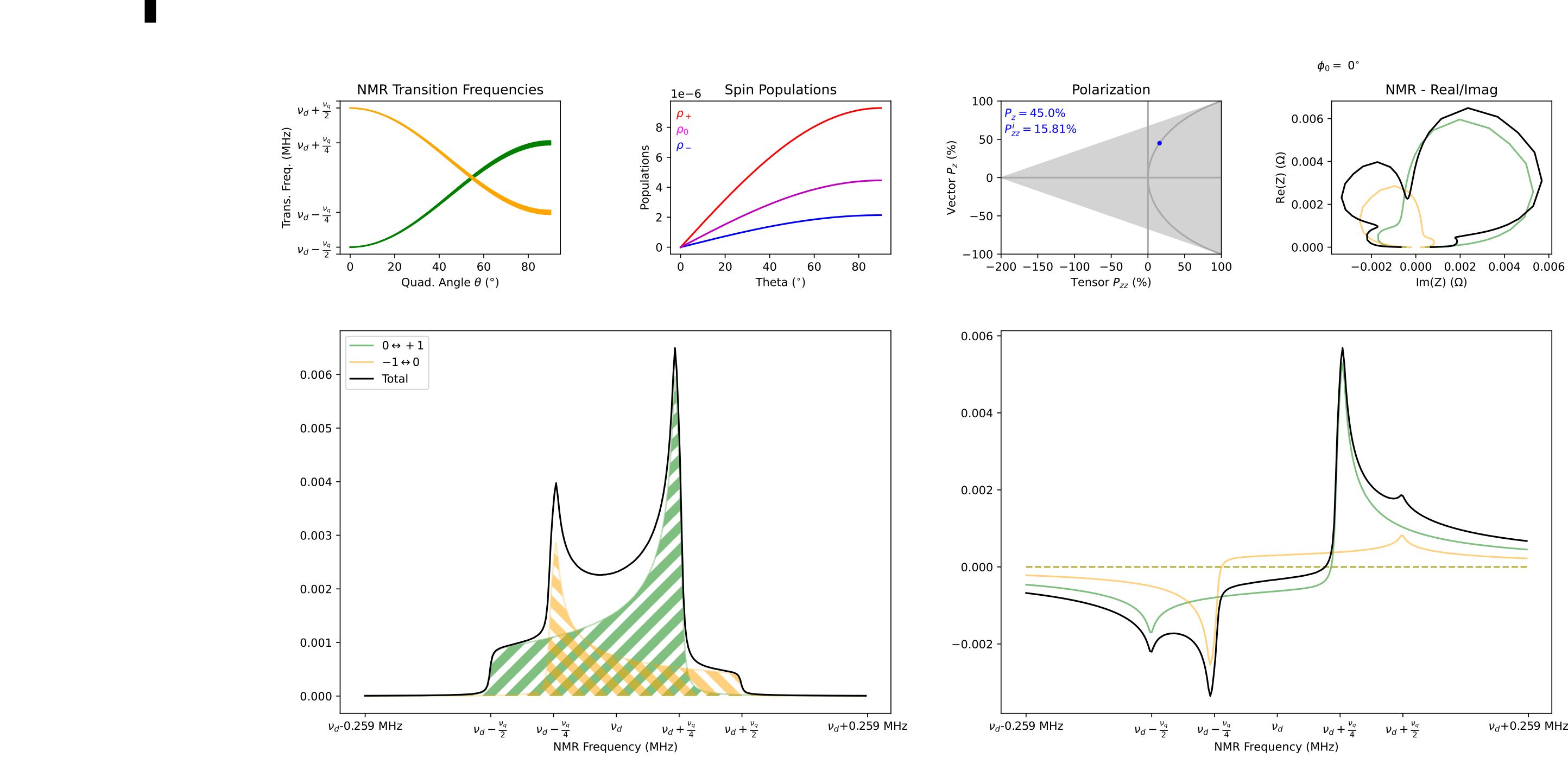 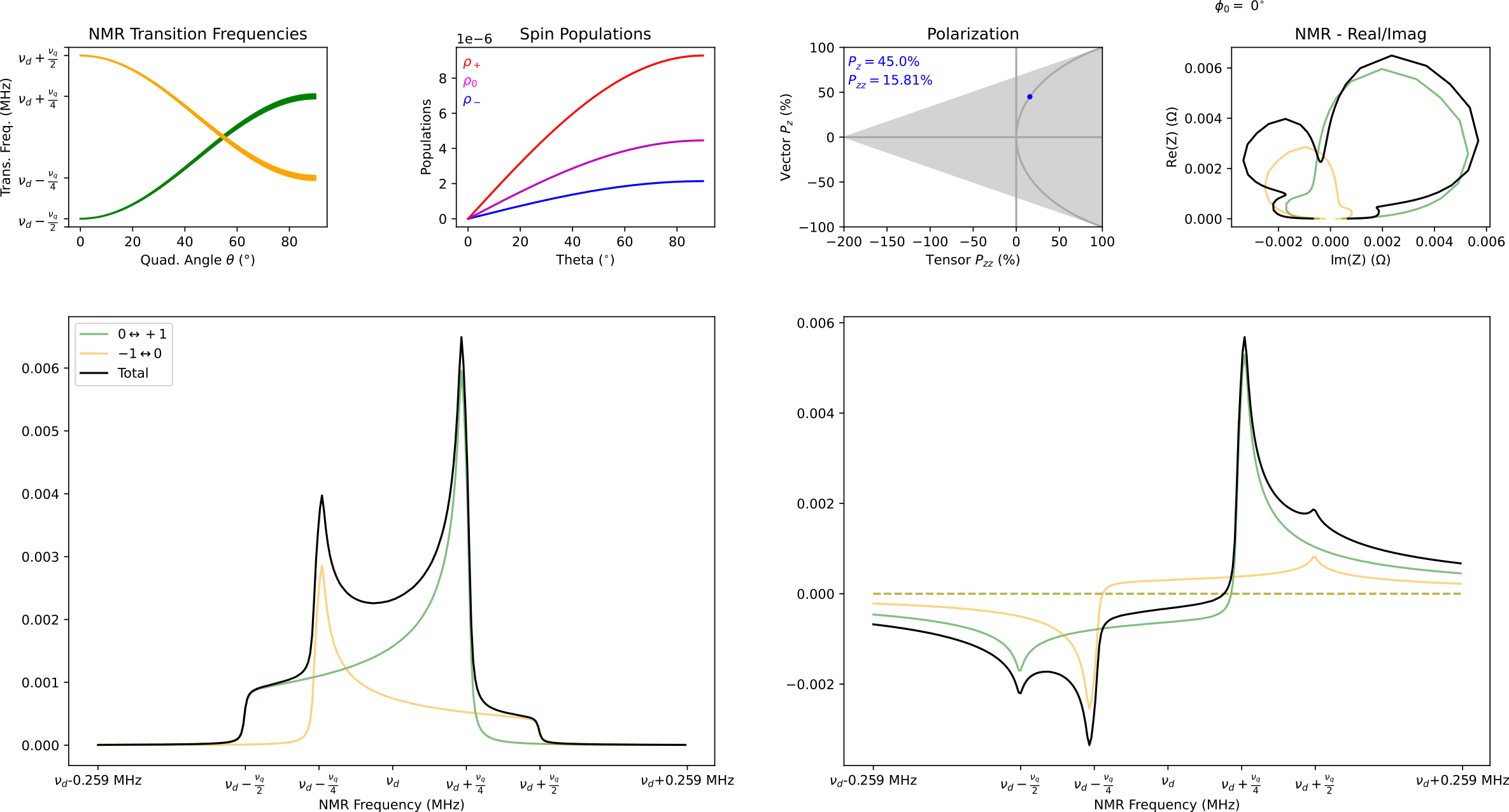 9/24/2024
PSTP           Elena Long <elena.long@unh.edu>
13
[1] D. Keller, et al., NIM A 981, 164504 (2020)
[2] D. Keller, Eur. Phys. J. A 53, 155 (2017)
[3] A. Abragam, Principles of Nuclear Magnetism (1961)
[4] J. Clement, D. Keller, NIM A 1050, 168177 (2023)
Selective Semi-Saturation of RF (ssRF)
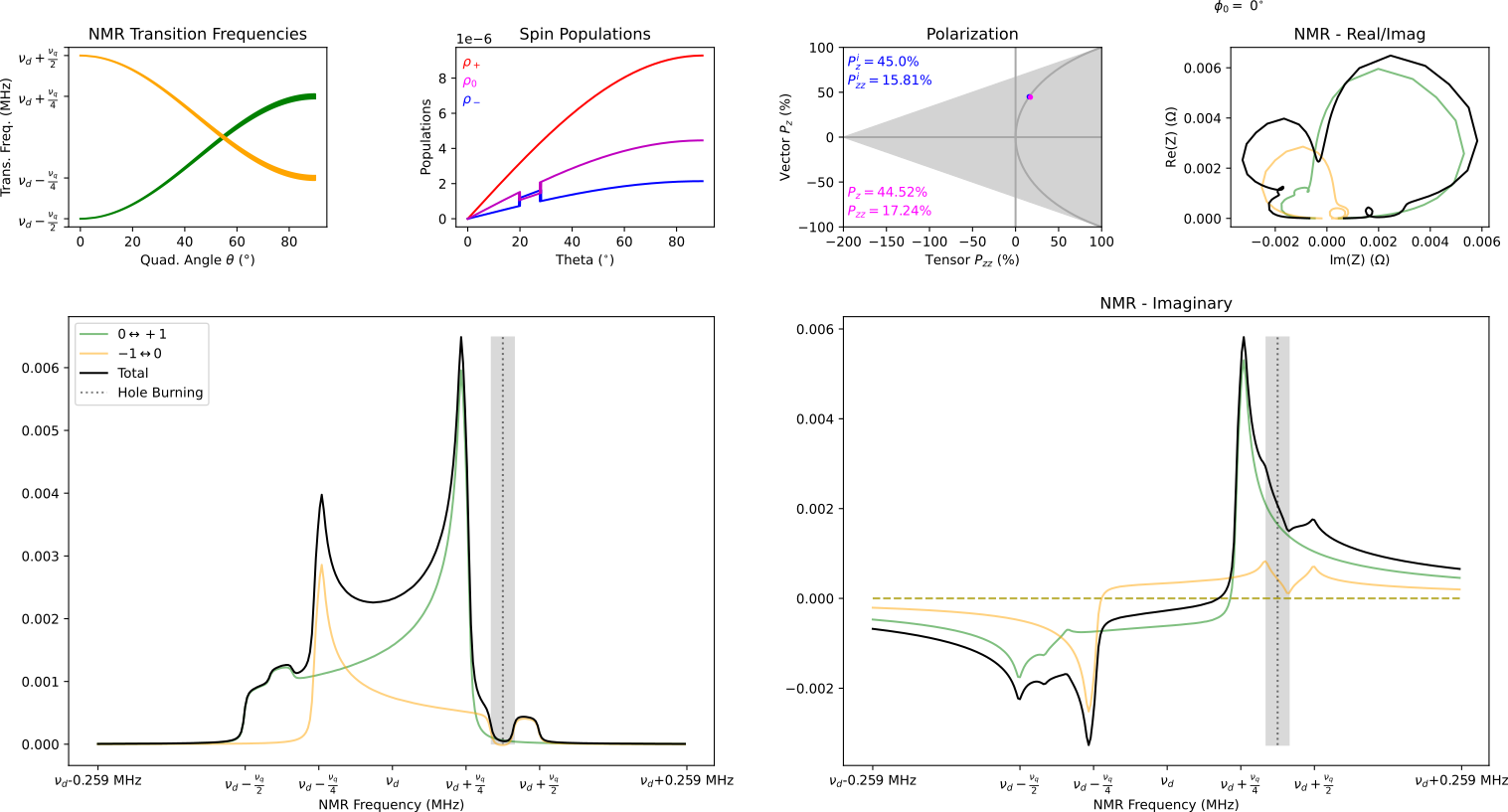 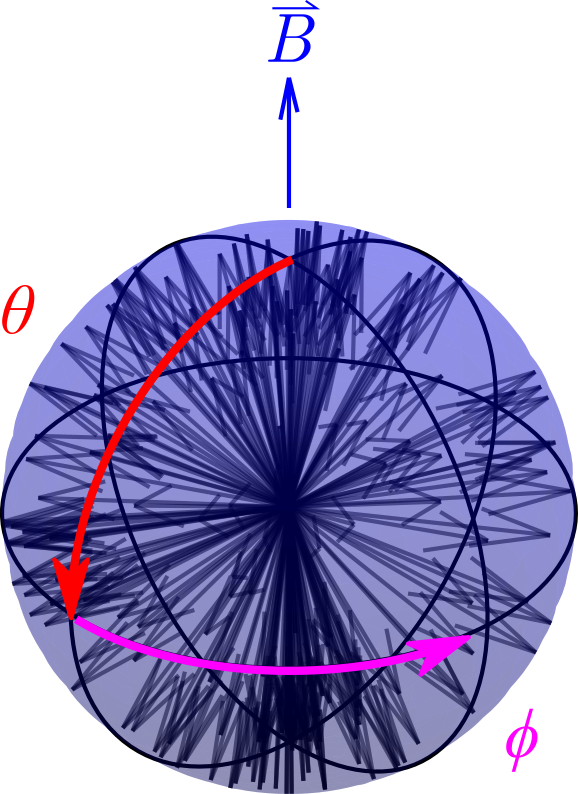 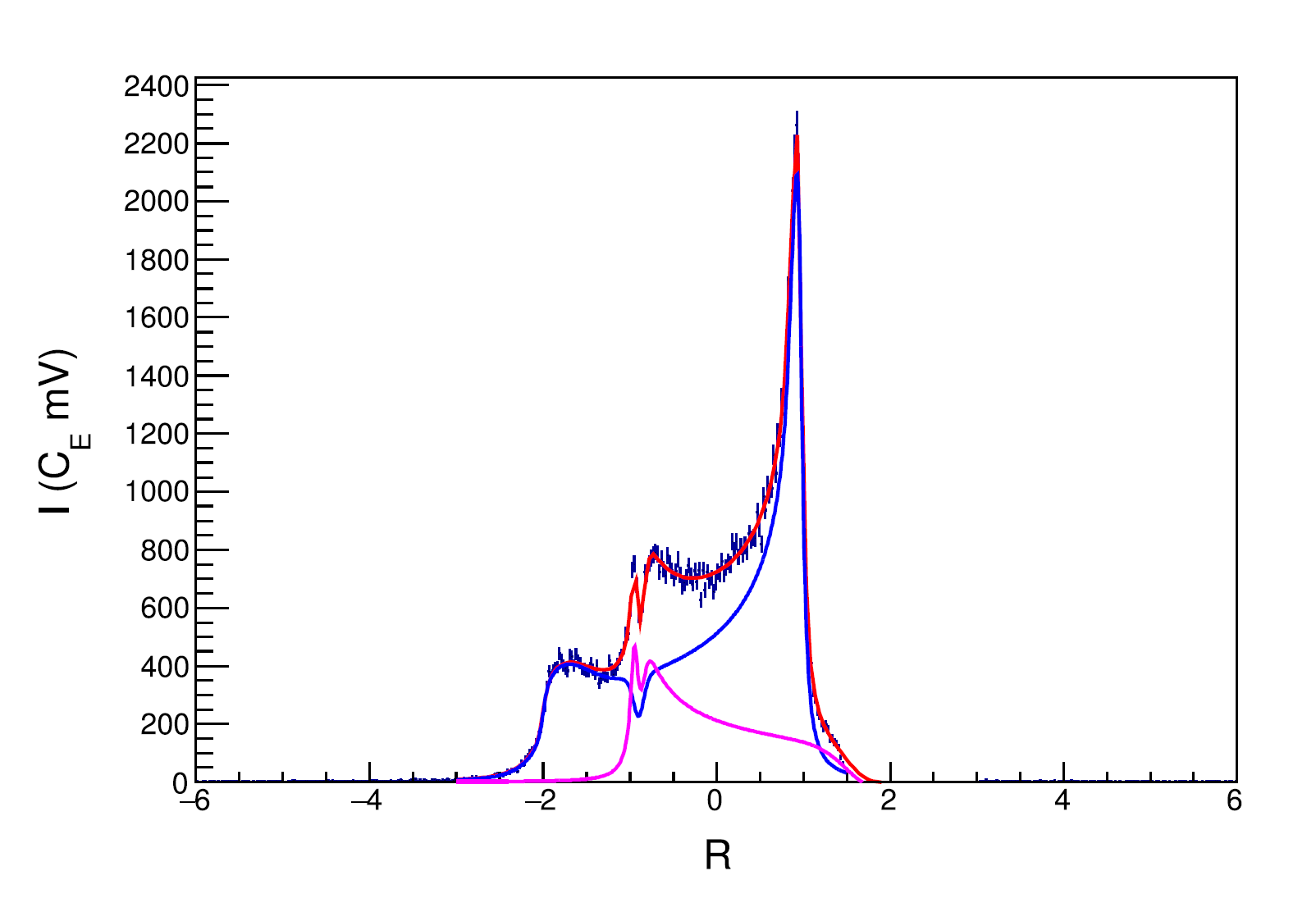 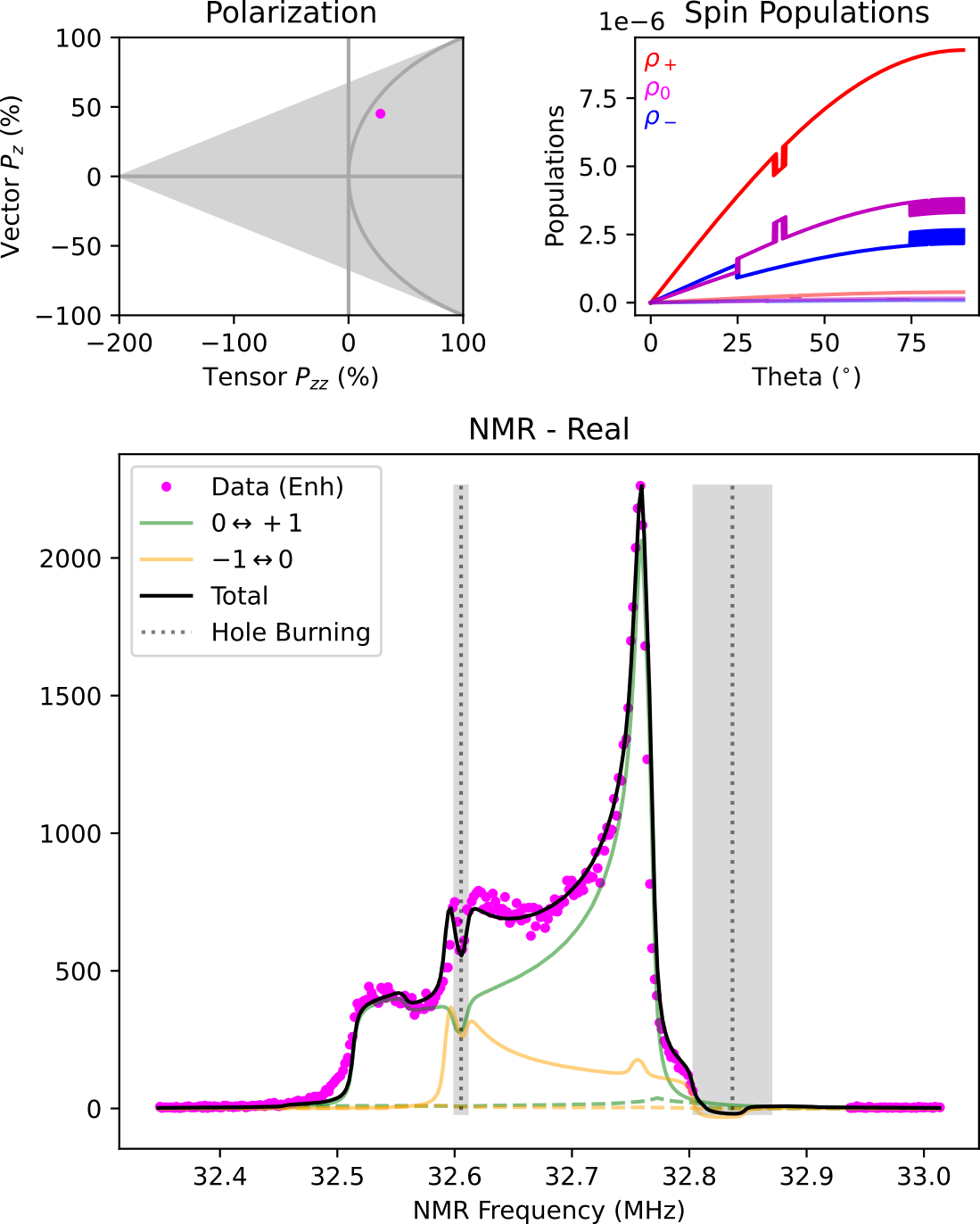 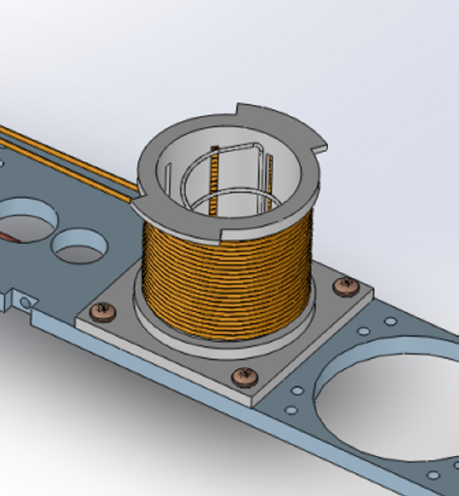 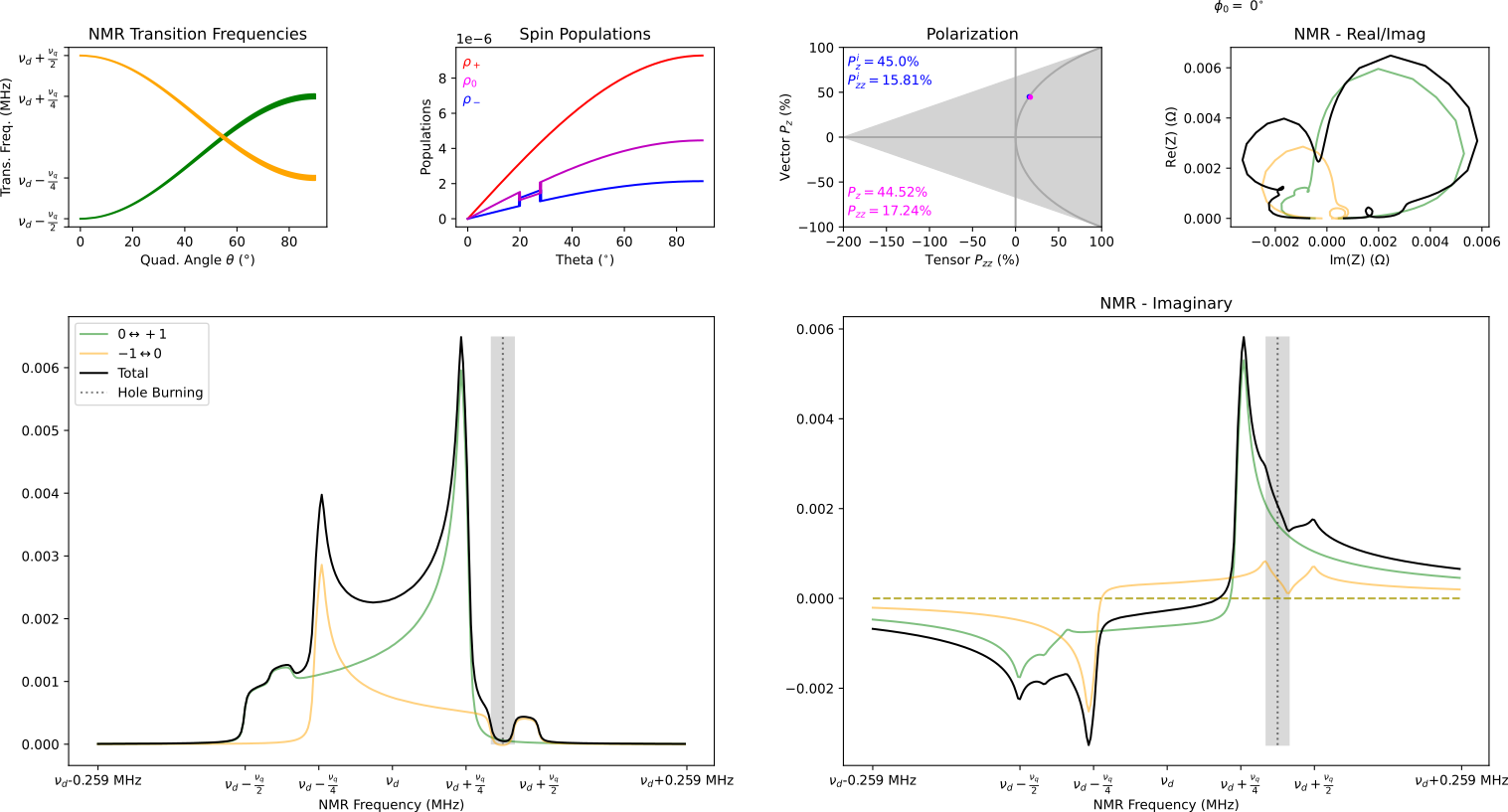 9/24/2024
PSTP           Elena Long <elena.long@unh.edu>
14
RF Manipulation: ssRF & AFP
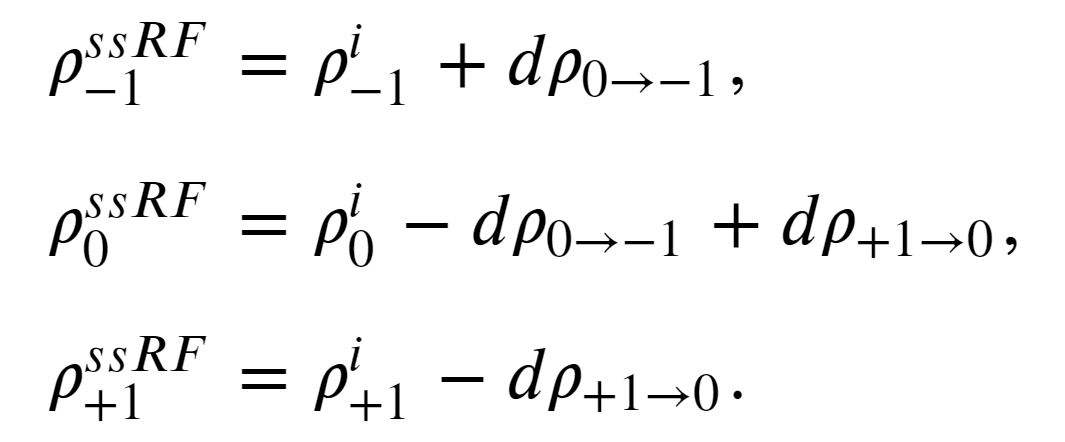 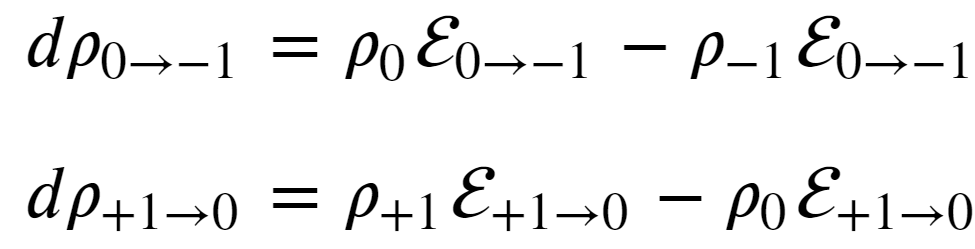 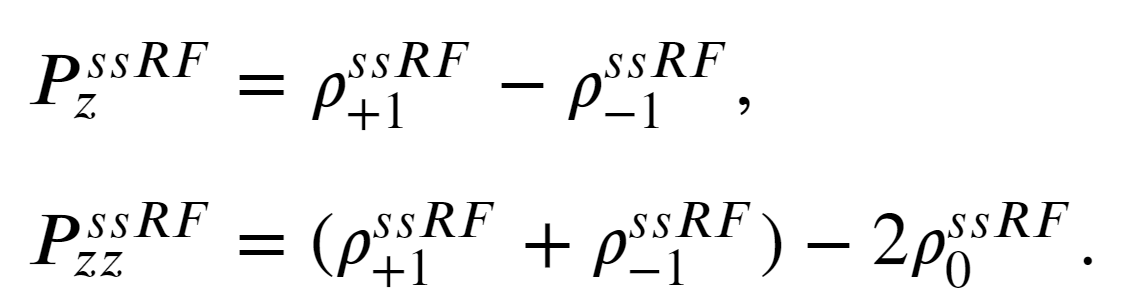 9/24/2024
PSTP           Elena Long <elena.long@unh.edu>
15
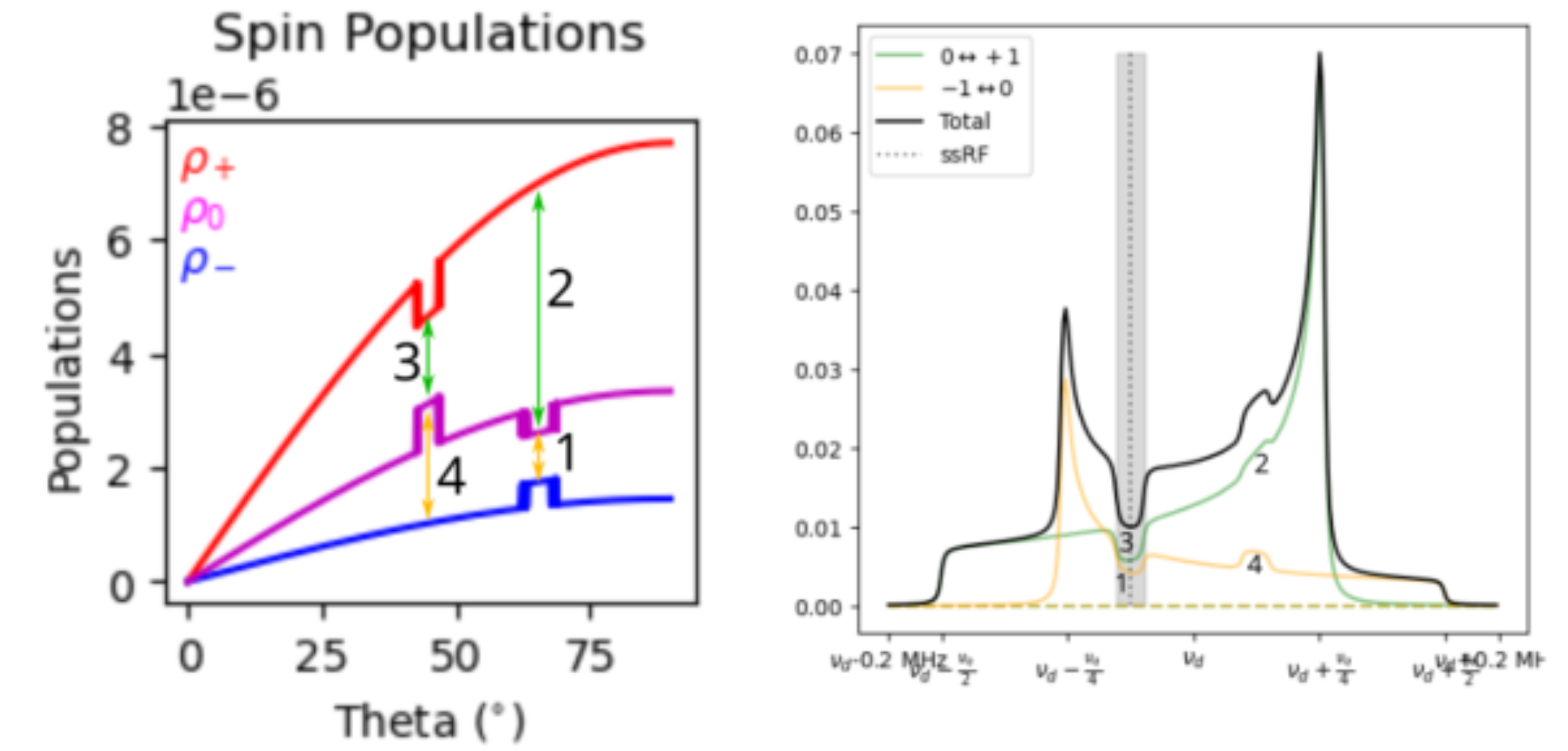 9/24/2024
PSTP           Elena Long <elena.long@unh.edu>
16
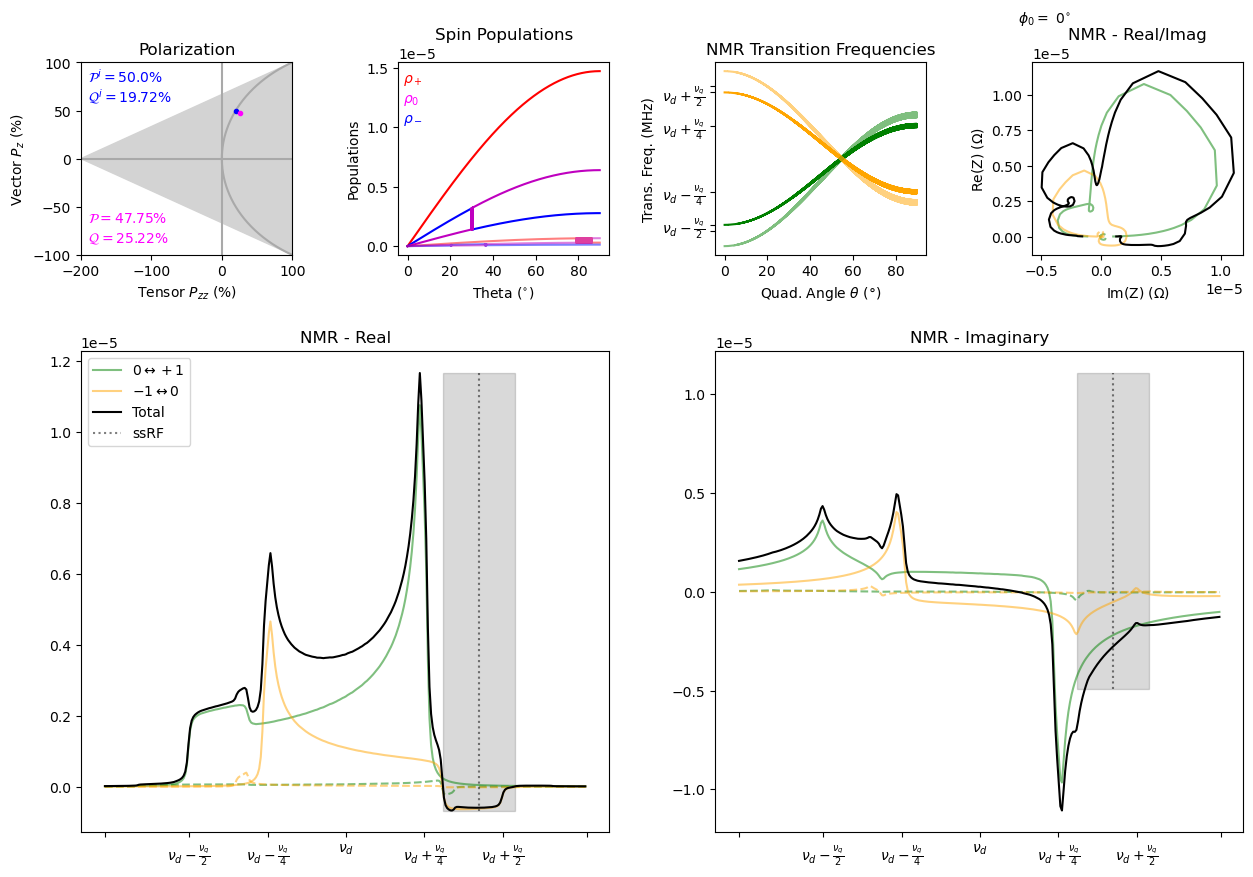 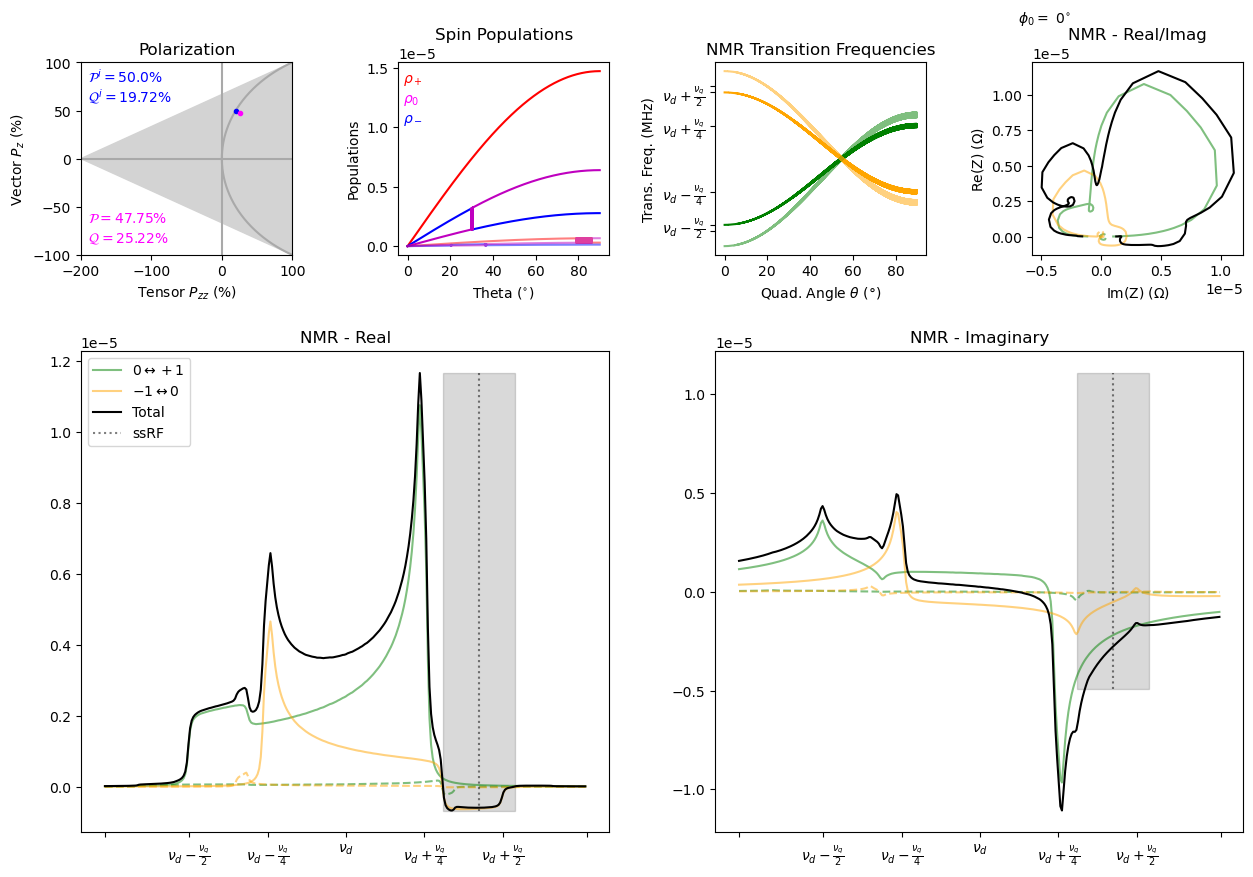 9/24/2024
PSTP           Elena Long <elena.long@unh.edu>
17
Q-Curve & Noise Simulated
9/24/2024
PSTP           Elena Long <elena.long@unh.edu>
18
See talks by
K. Slifer, S.N. Santiesteban, A. Zec, 
M. McClellan, C. Lama, D. Ruth
Comparisons w/ Data (from last week)
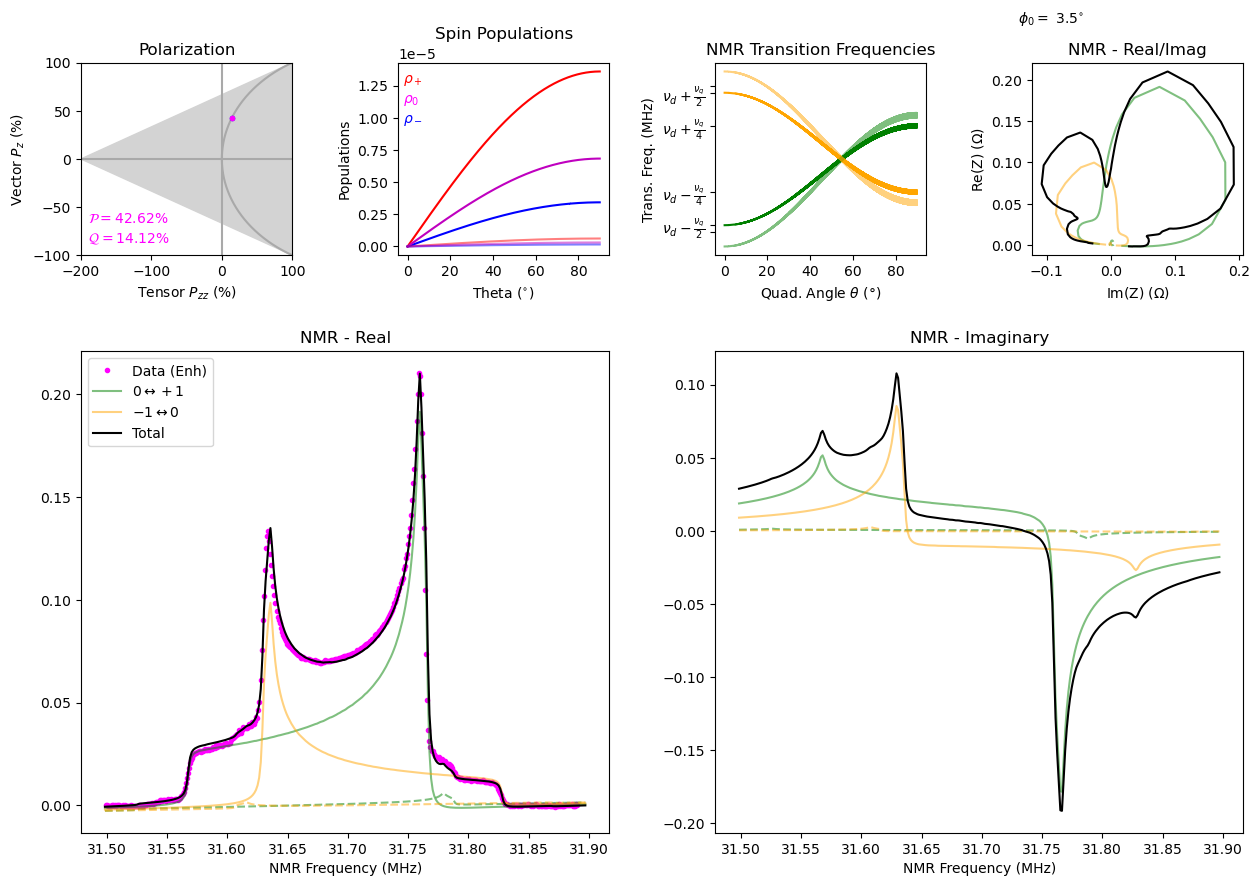 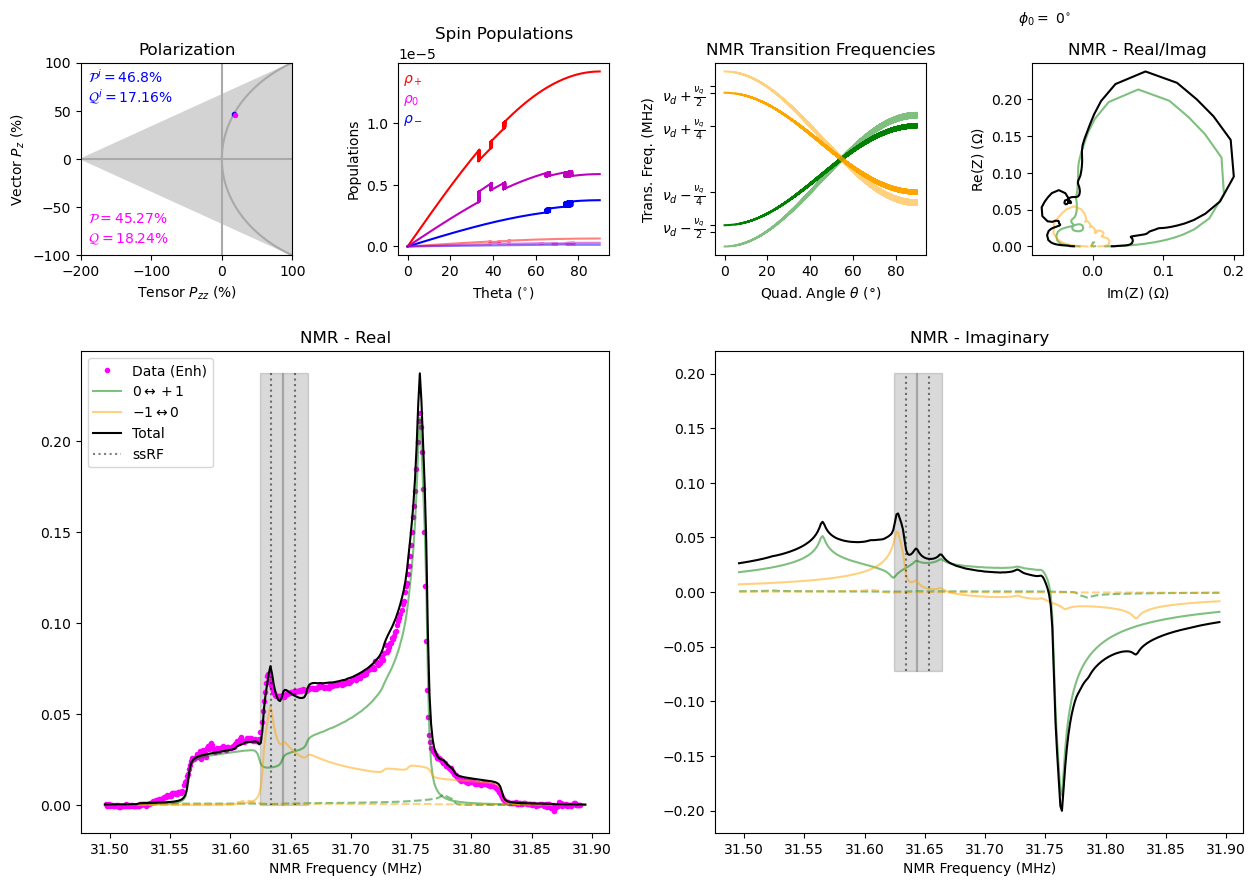 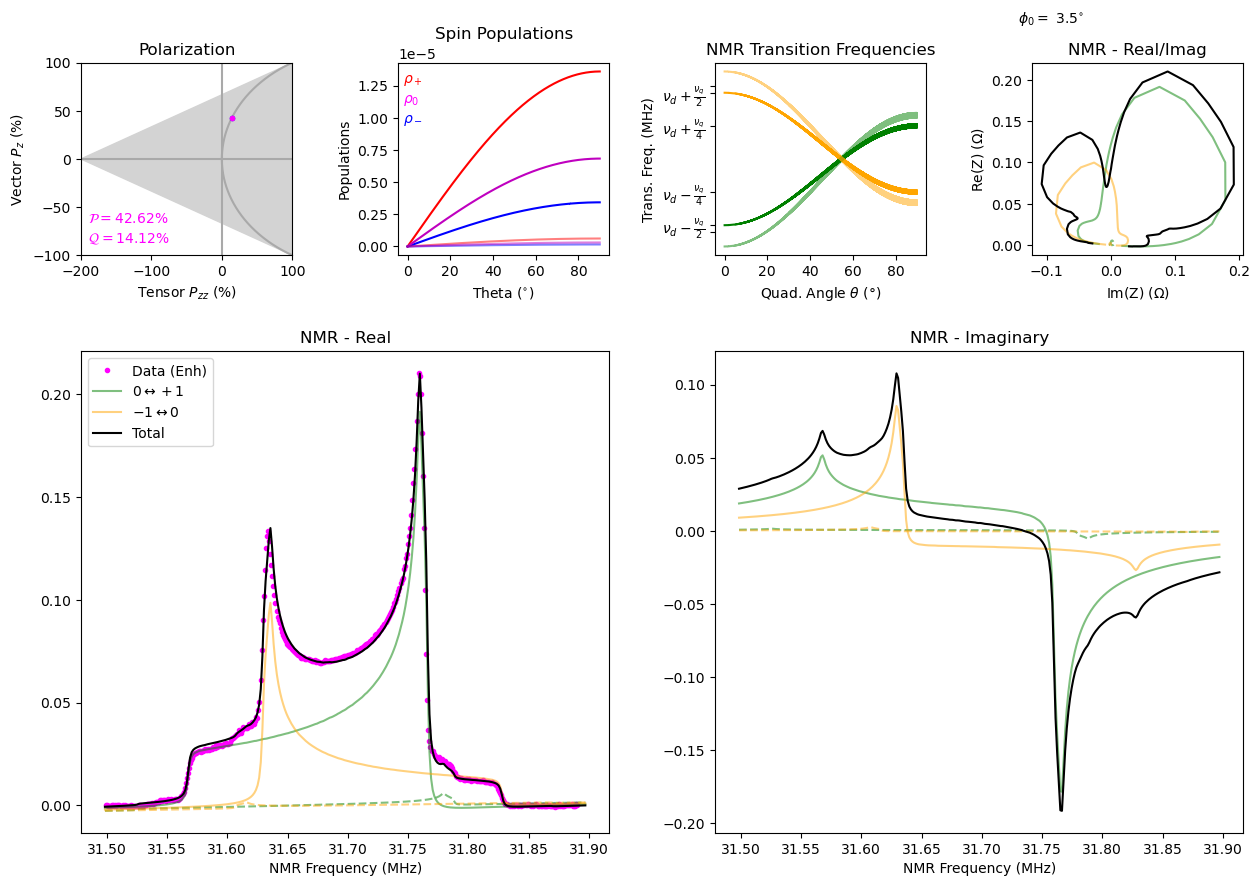 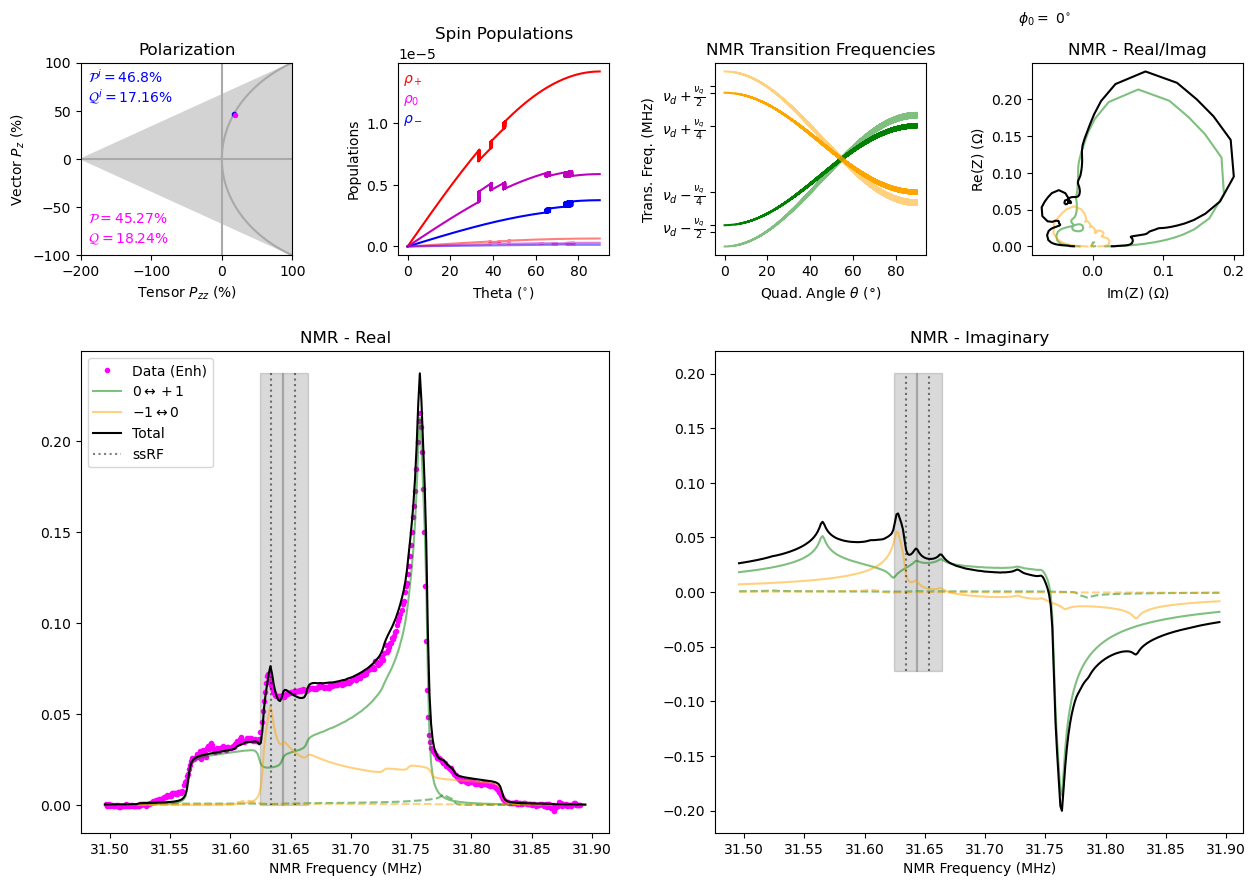 ExtremelyPreliminary
ExtremelyPreliminary
9/24/2024
PSTP           Elena Long <elena.long@unh.edu>
19
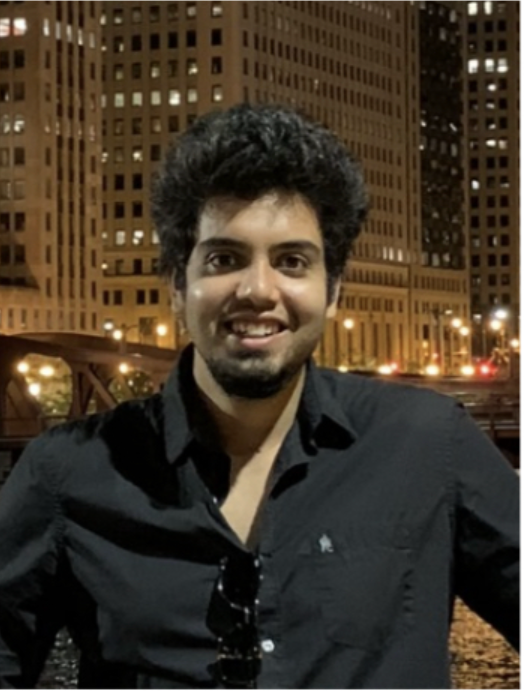 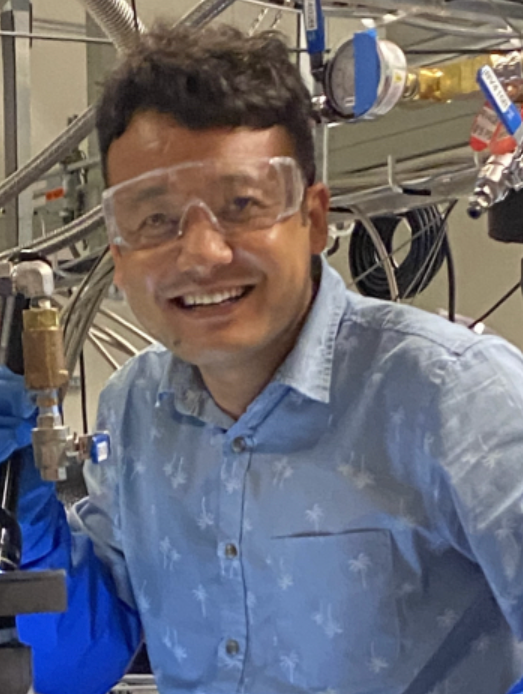 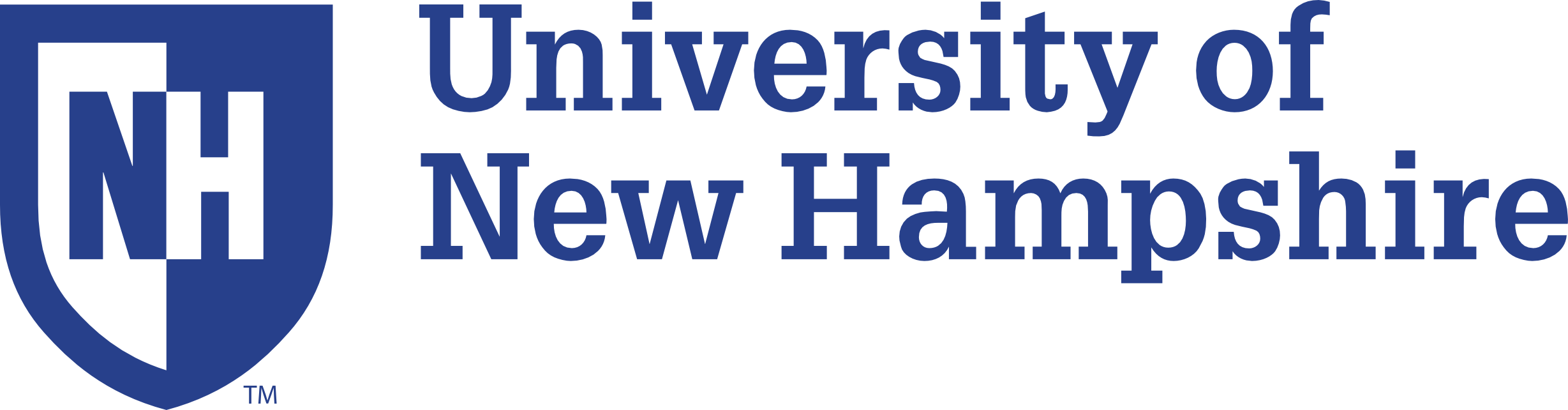 Thank you!
M. McClellan PhD Student
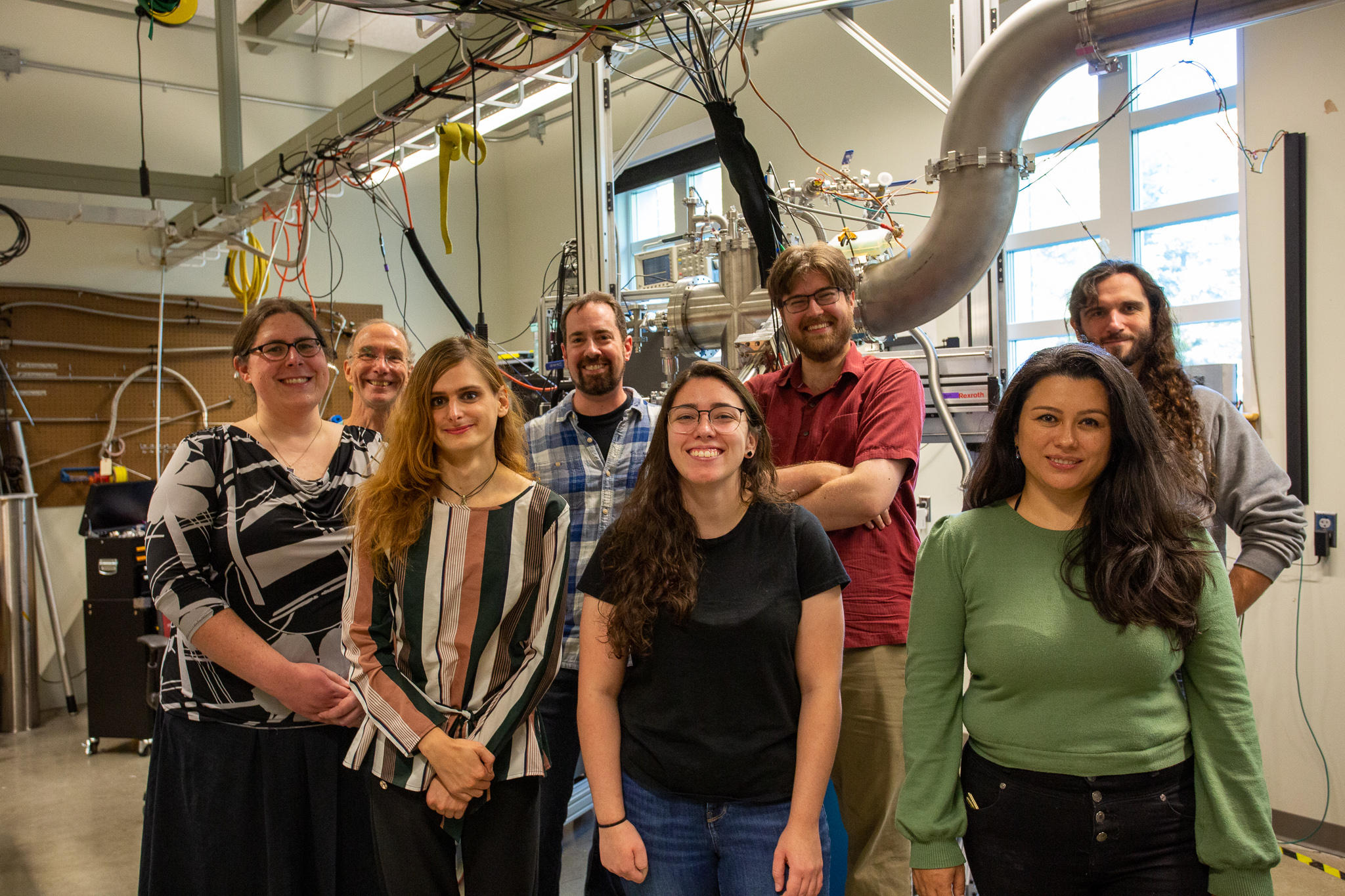 D. Ruth Post Doc
K. SliferPI
E. Long
PI
C. Lama PhD Student
A. Aurora PhD Student
A. Zec
Post Doc
N. Santiesteban PI
Z. Wolters PhD Student
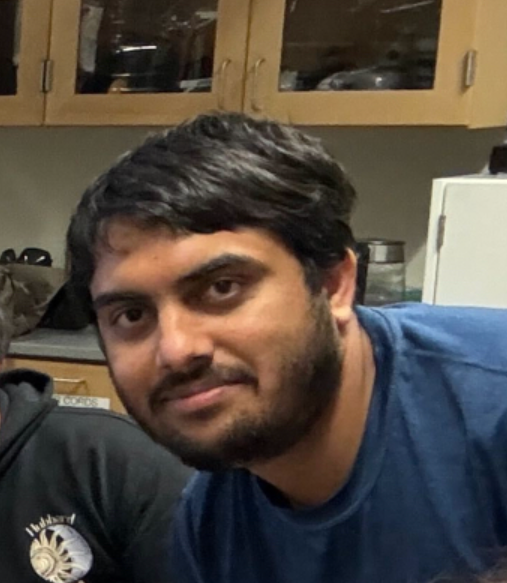 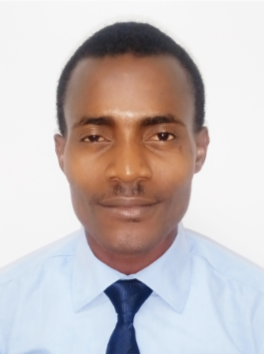 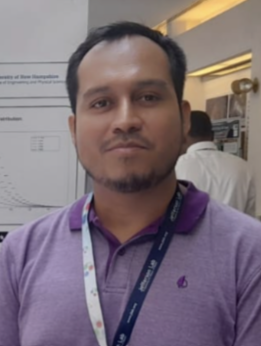 H. ChinchayPhD Student
O. OlokunboyoPhD Student
M. FarooqPhD Student
9/24/2024
PSTP           Elena Long <elena.long@unh.edu>
20
9/24/2024
PSTP           Elena Long <elena.long@unh.edu>
21
Backup Slides
9/24/2024
PSTP           Elena Long <elena.long@unh.edu>
22
Spin Temperature
9/24/2024
PSTP           Elena Long <elena.long@unh.edu>
23
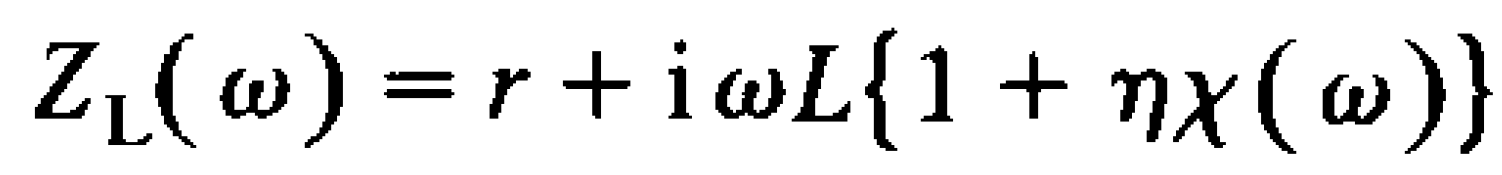 SDR-based VNA NMR
Using Eq (1), Eq (3), & Table I from Yu.F. Kisselev et al., NIM A 354, 249 (1995)
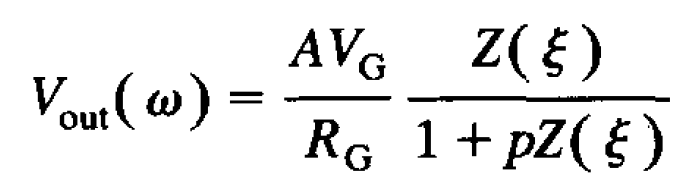 DNP-Enhanced Proton Signal
SDR = Software Defined Radio
Simultaneous measurement of all parts (Real & Imaginary) of NMR signal
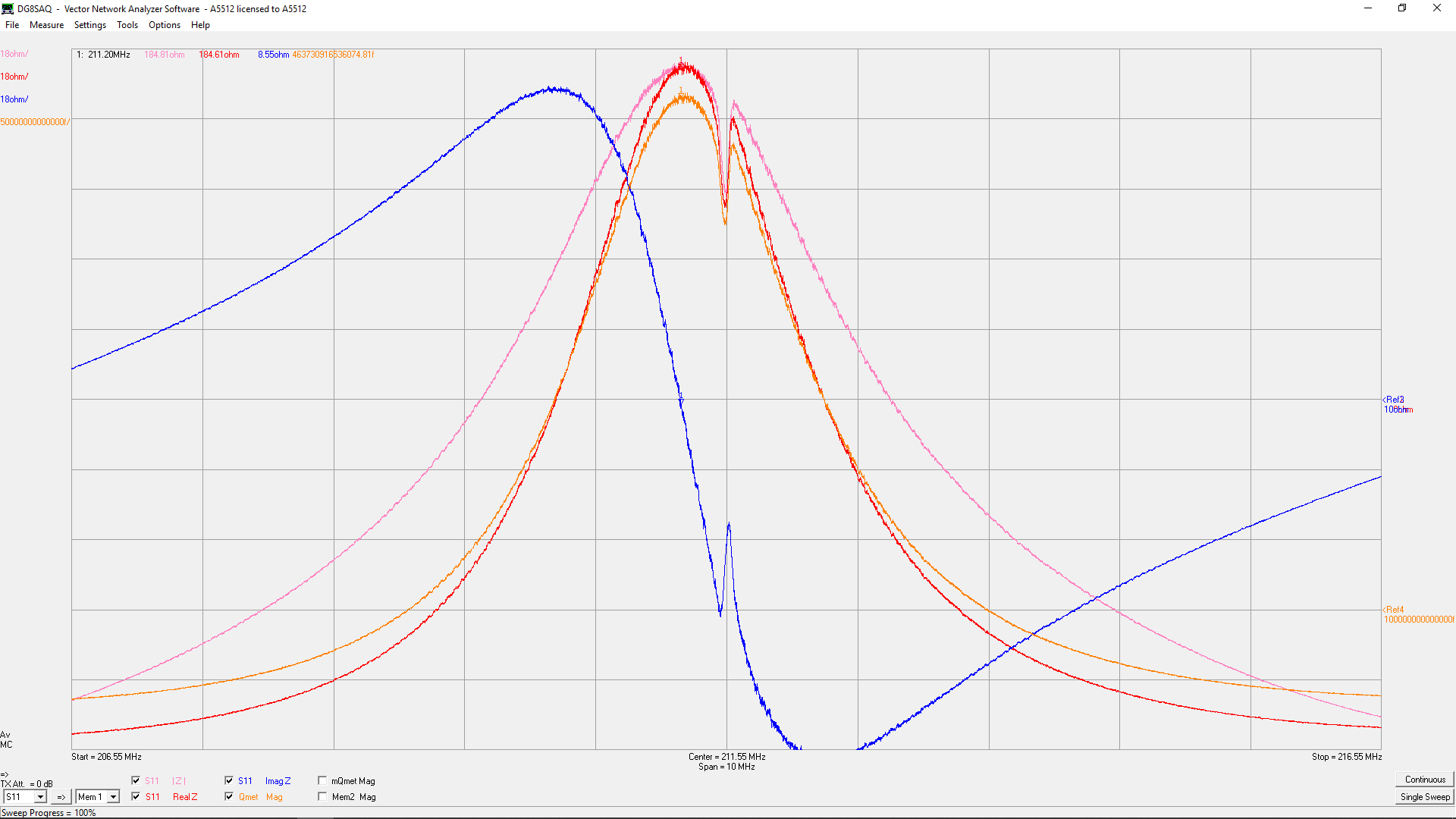 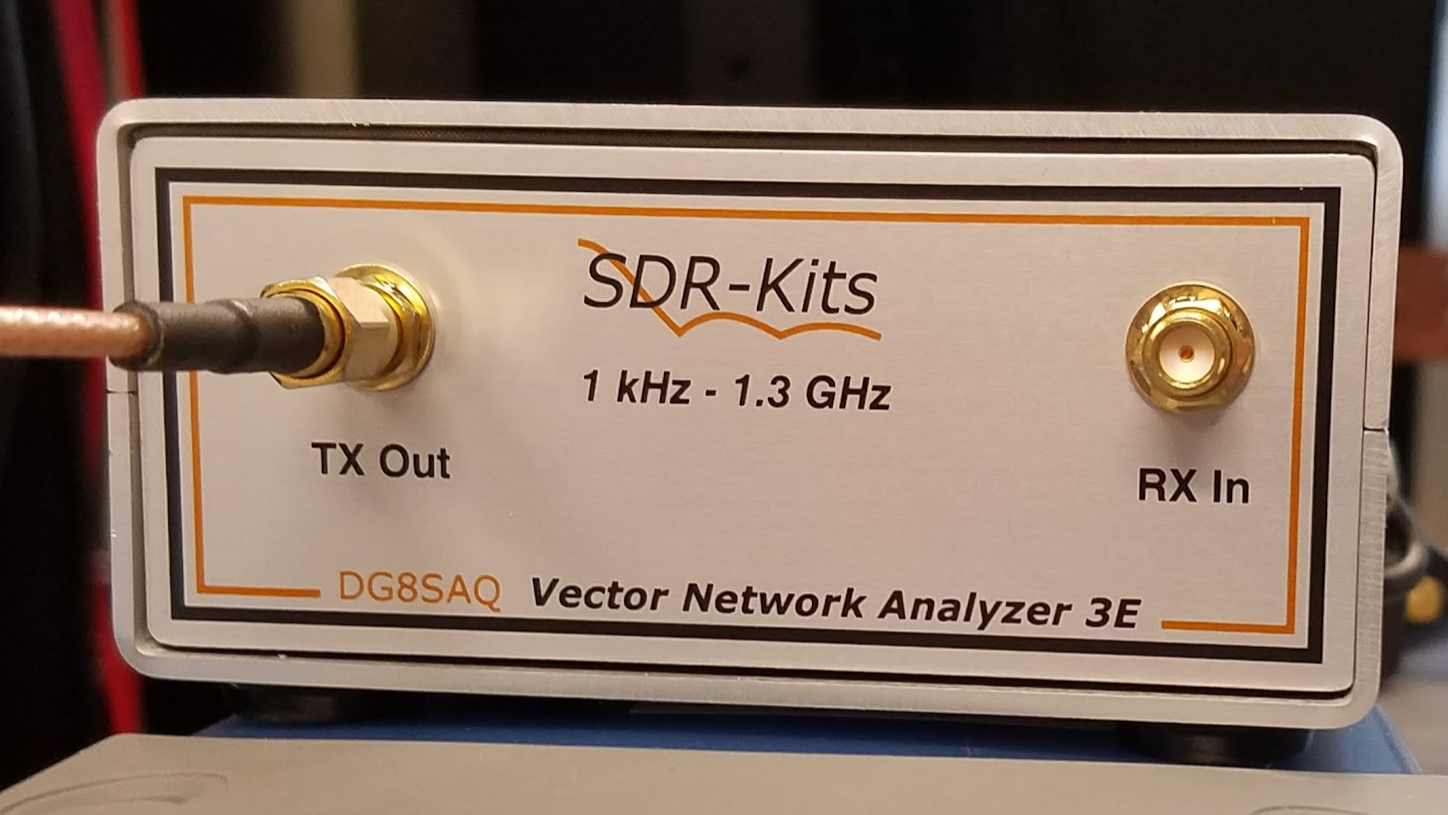 ~$450
9/24/2024
PSTP           Elena Long <elena.long@unh.edu>
24
VNA NMR – Multiple Signals @ Same Time
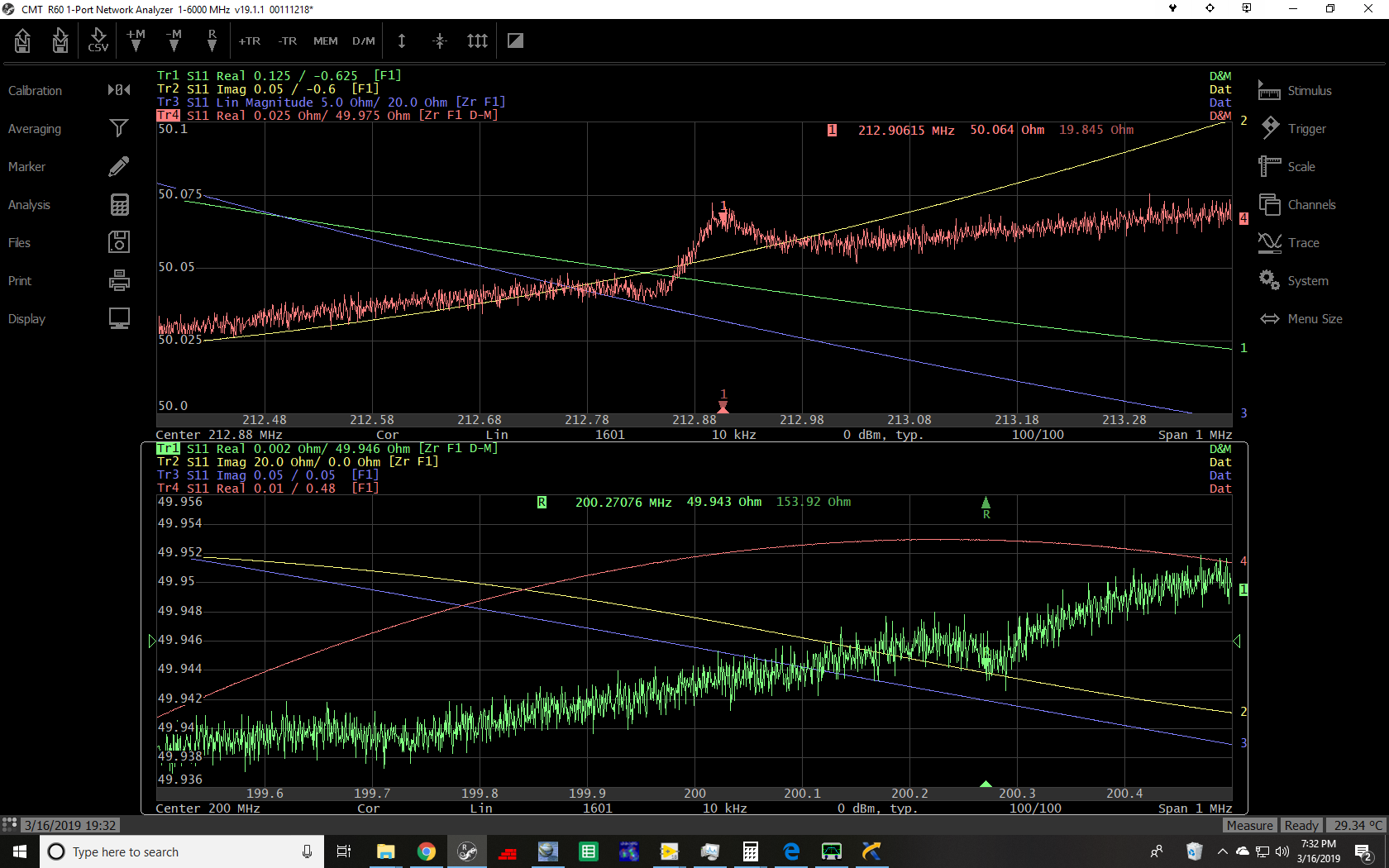 Does not require soldering new tank circuits to use with different nuclei (ie, 5T proton @ 213 MHz and 5T deuteron @ 32 MHz)
Can measure multiple nuclei simultaneously
Proton
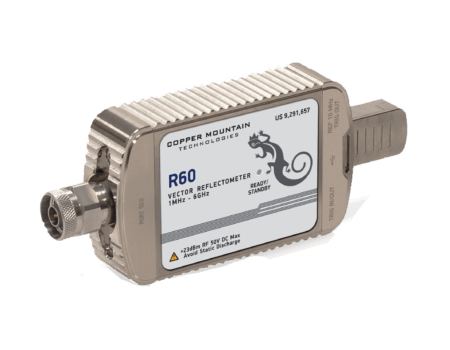 ~$4k
19F 
(from Kel-F Cup)
9/24/2024
PSTP           Elena Long <elena.long@unh.edu>
25
VNA NMR – Q-curve BG Studies
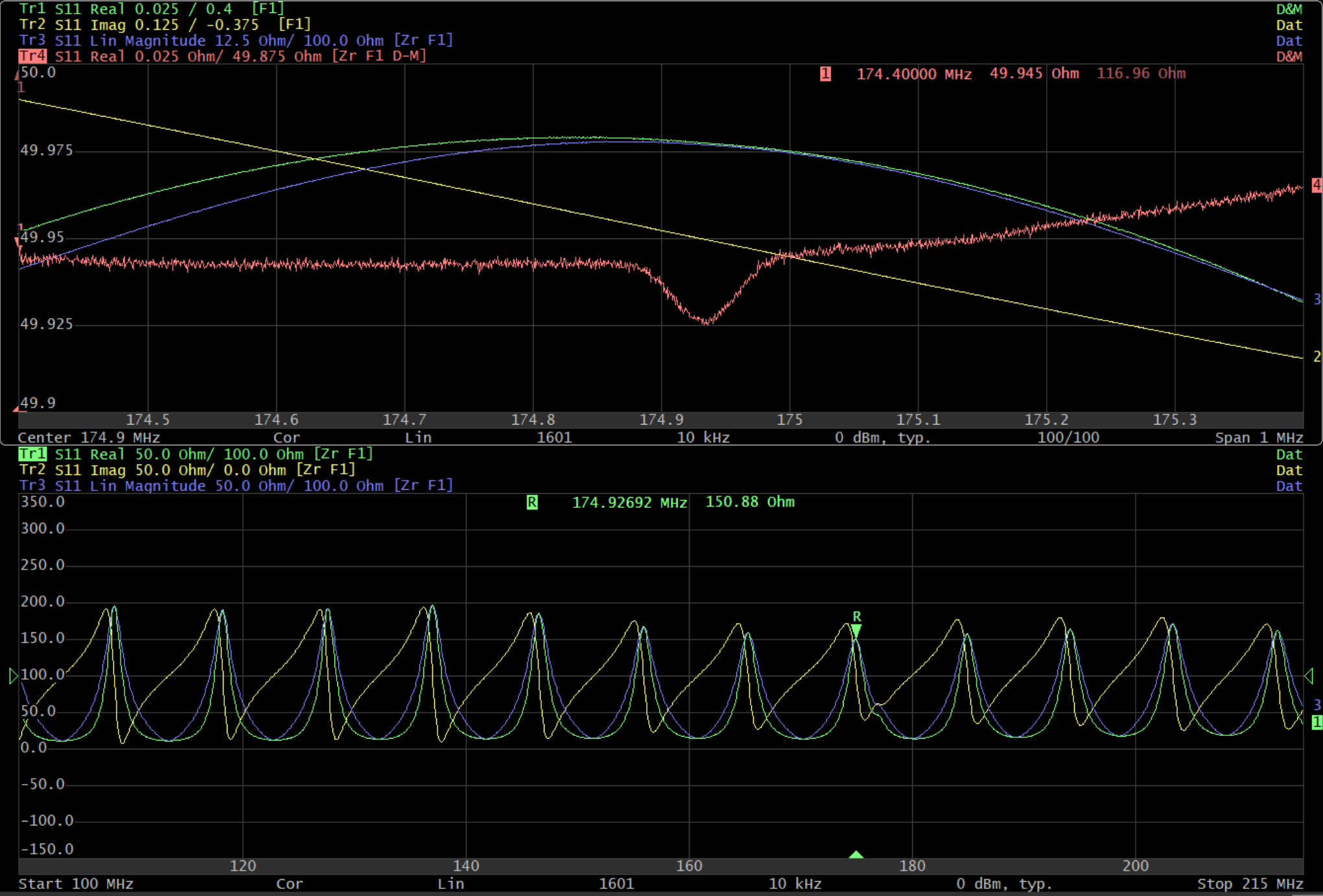 Can measure extremely wide frequency ranges (~up to 50 MHz span w/ NMR signal, 0.001-6 GHz span for Q-curve background studies)
Normally only +/- 400kHz measured

Combining Real & Imaginary information over a large frequency range may remove need for a baseline!
4T Proton
100 MHz to 215 MHz
9/24/2024
PSTP           Elena Long <elena.long@unh.edu>
26
VNA NMR – Re & Im + Q-curve BG Studies
Absorption (Real) vs. Dispersion (Imaginary) creates circles for Lorentzian signals
Tuned NMR cables are Lorentzian with NMR signals on top
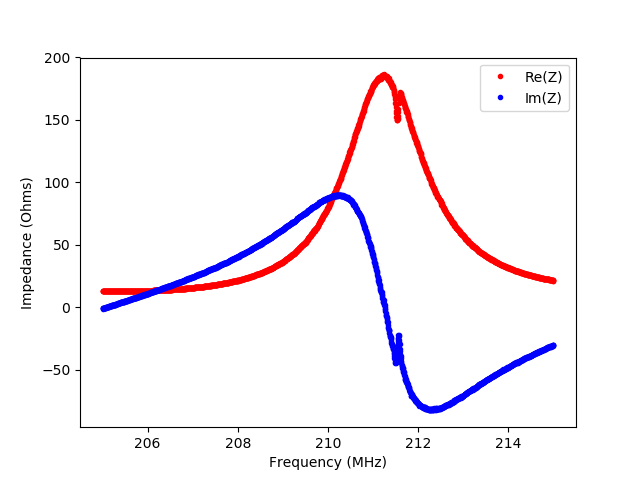 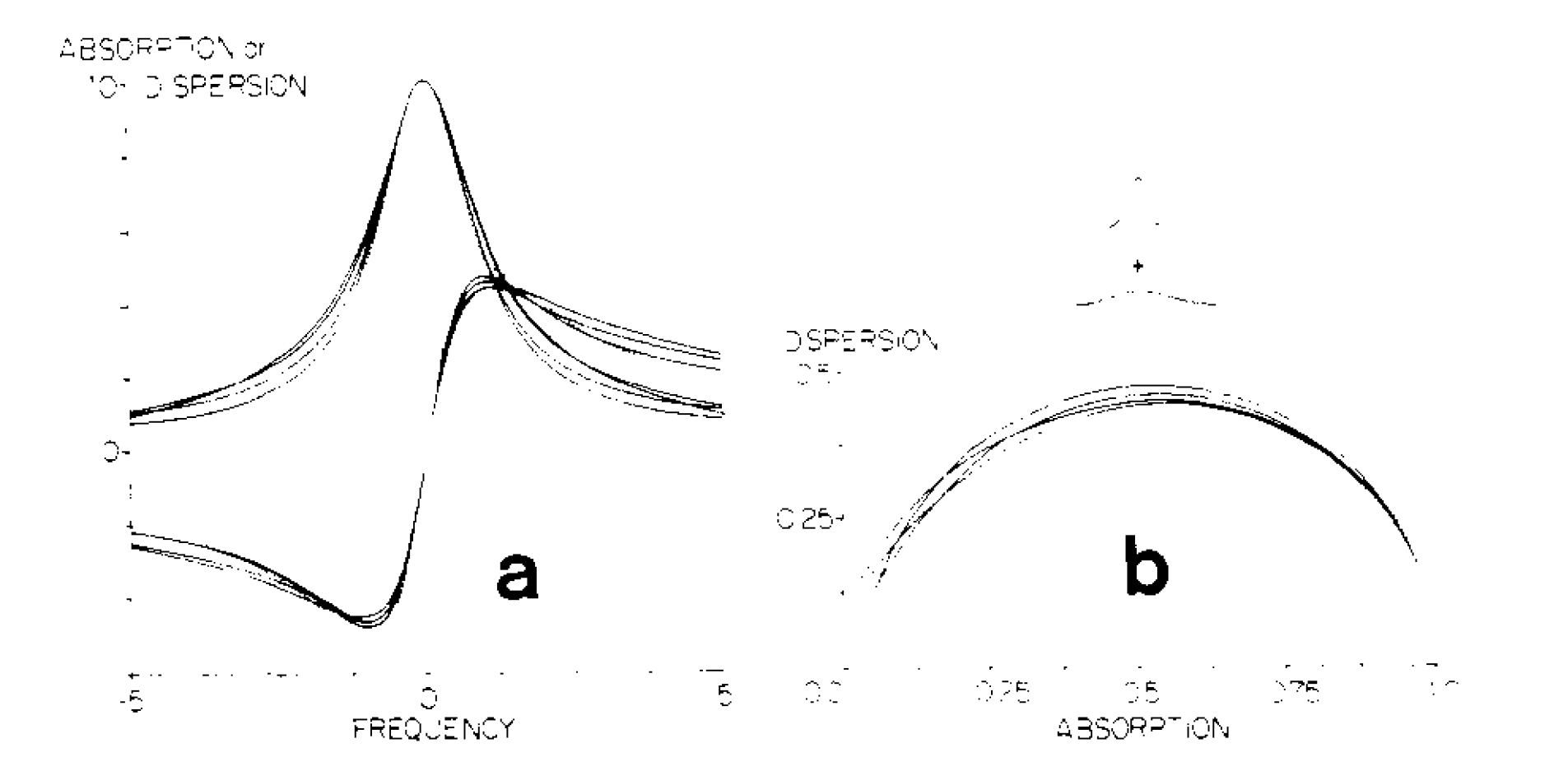 Enhanced proton signal on VNA
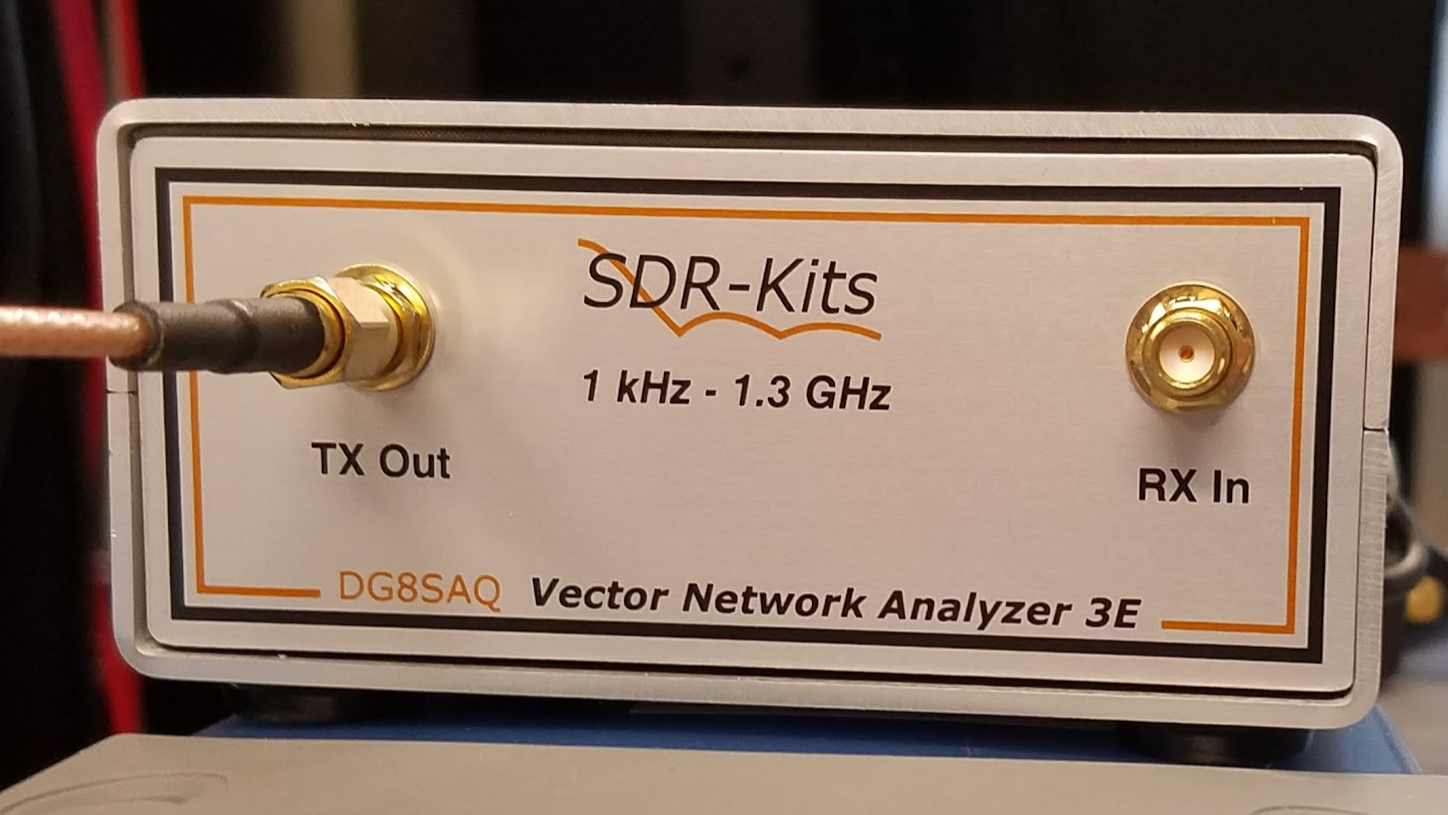 D.C. Roe, A.G. Marshall, Analytical Chemistry, 50, 756 (1978)
D.C. Roe, A.G. Marshall, Analytical Chemistry, 50, 764 (1978)
9/24/2024
PSTP           Elena Long <elena.long@unh.edu>
27
New BG Subtraction Method
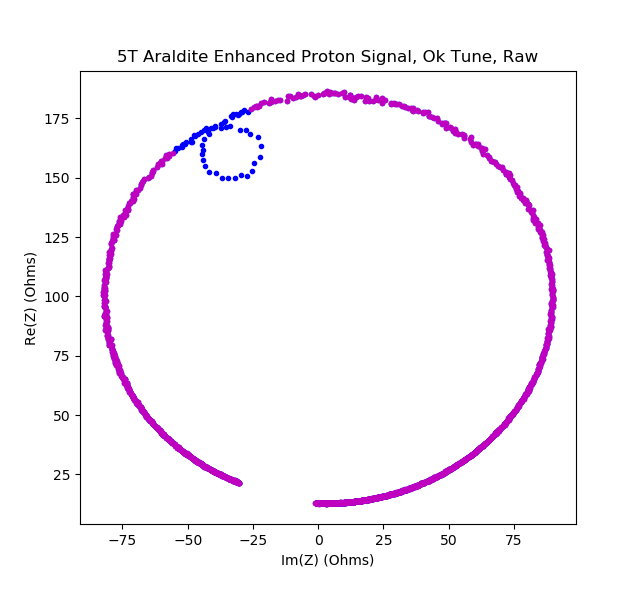 Re(Z) vs. Im(Z) creates easy-to-fit circles!
Proton Signal
Signal on Top = Good Tune

Signal on Left/Right = Re(Z) signal hidden
	(Looks like Im(Z) when near sides, goes	 away when equal to sides)Signal on Bottom ½ = ‘Flipped’ Proton Signal
‘Q-Curve’ Background
9/24/2024
PSTP           Elena Long <elena.long@unh.edu>
28
New BG Subtraction Method
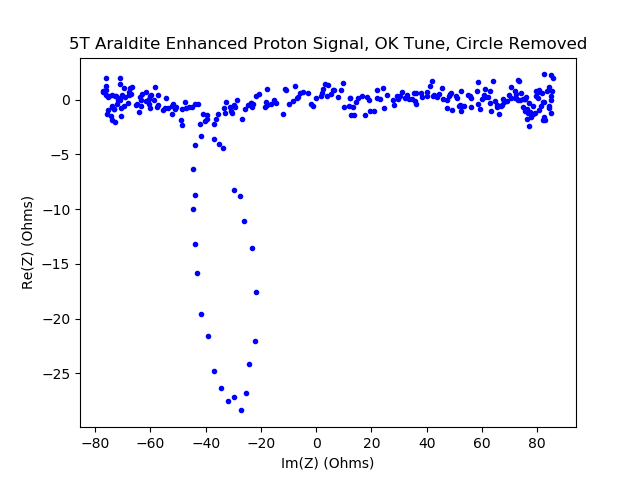 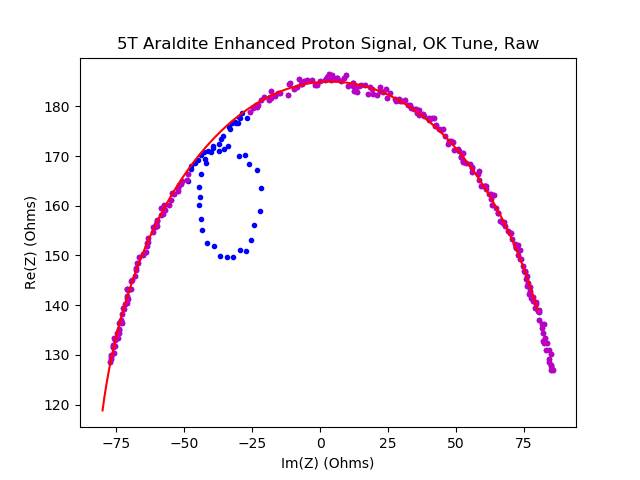 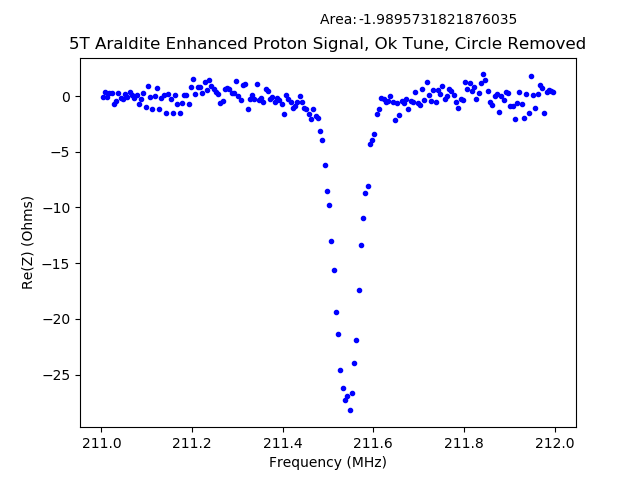 Fit BG circle w/ radius & center offset
Plot remaining Re(Z) vs. Frequency
Subtract out BG circle
9/24/2024
PSTP           Elena Long <elena.long@unh.edu>
29
New BG Subtraction Method
Remaining background is extremely flat
Works from TE through enhanced
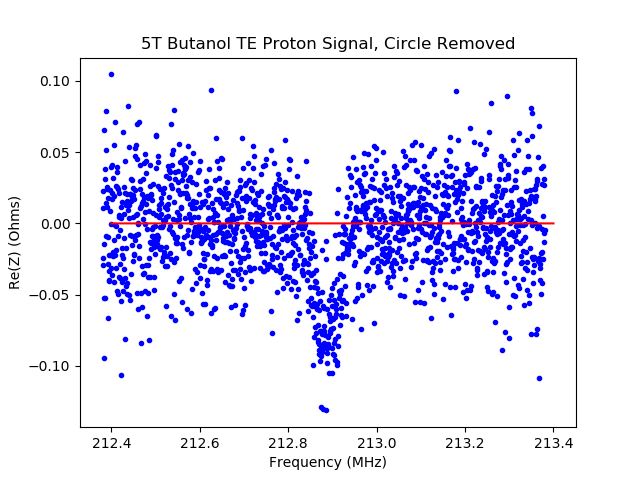 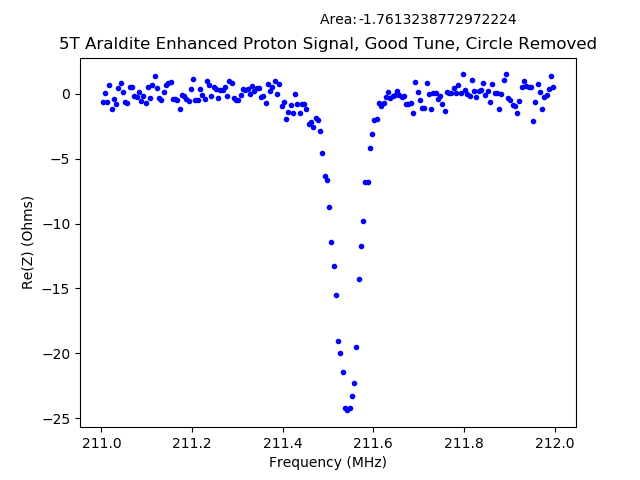 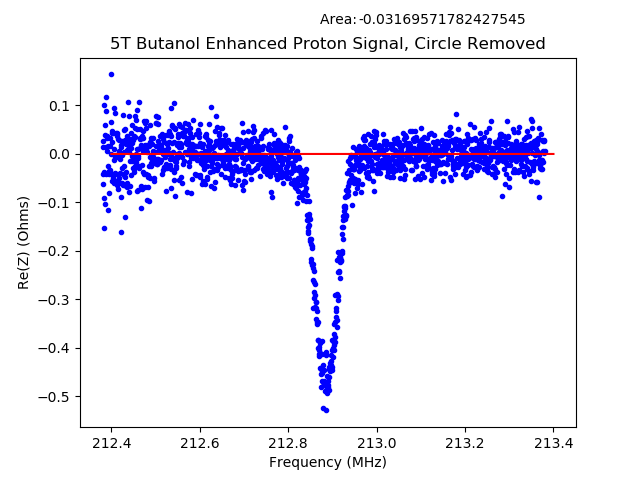 9/24/2024
PSTP           Elena Long <elena.long@unh.edu>
30